Spatio-temporal aerosol particle distributions in the
Upper Troposphere/Lowermost Stratosphere measured
by the IAGOS-CARIBIC Observatory
Denise Assmann, M. Hermann, A. Weigelt, B. Martinsson,
C. Brenninkmeijer, A. Rauthe-Schöch, P. van Velthoven,
H. Bönisch, and A. Zahn

                assmann@tropos.de
1. IAGOS-CARIBIC
PICO Navigation
2. Spatio-temporal aerosol
    particle distributions
 Enlarge pictures by clicking on them
The orange ‘Home‘
button takes you to
the select menu
The blue left/right
arrows take you to
the previous/next page
3. Cross-tropopause exchange processes
    of aerosol particles
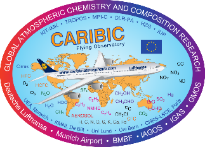 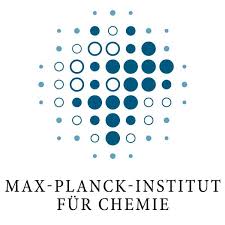 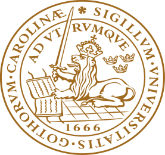 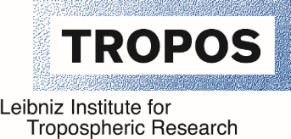 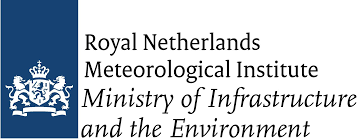 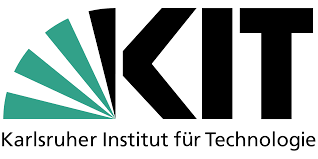 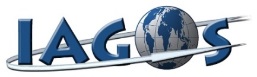 IAGOS-CARIBIC
In-service Aircraft for a Global Observing System
Civil Aircraft for Regular Investigation of the Atmosphere Based on an Instrument Container
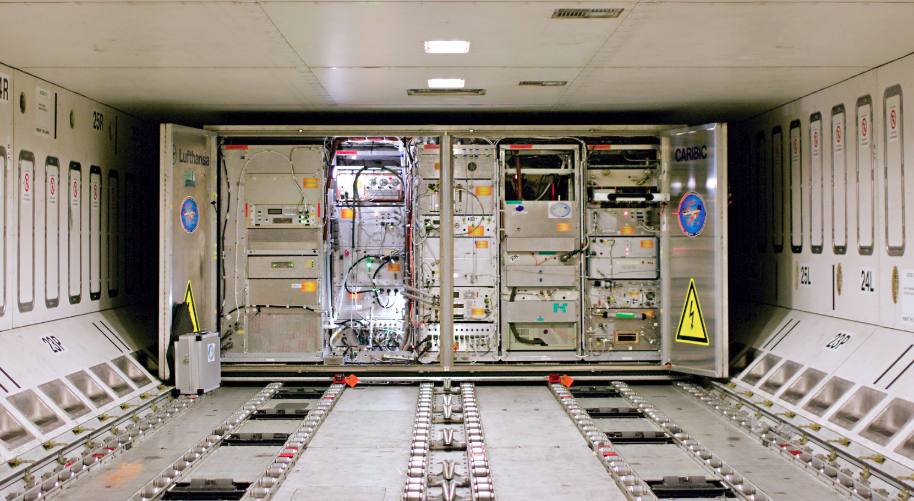 Airbus A340-600 (since 2005)
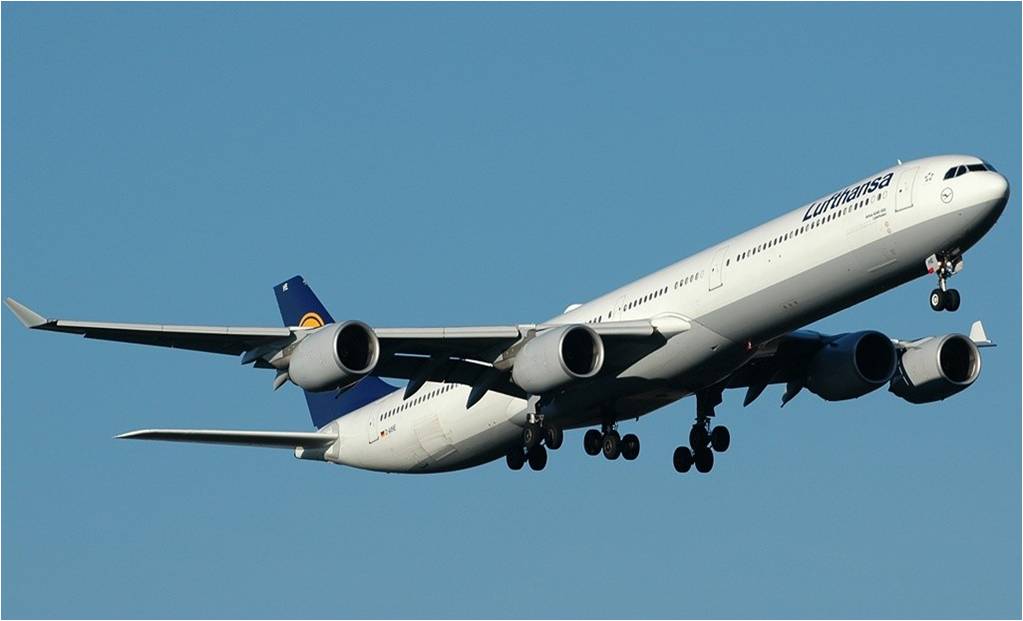 2-MINUTE MADNESS
N140
N4, N12, N18
S, H, C, N, O, Fe, K, …, BC
GHG, NMHC, CFC,
CH3CN, O3, Hg, H2O,
CO, CO2, NO, NOy, …
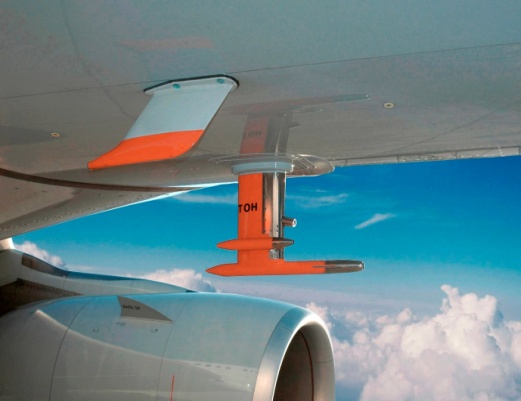 Aerosol 
particles
Trace
gases
www.caribic-atmospheric.com
www.iagos.org
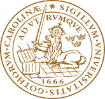 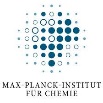 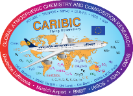 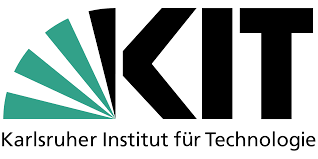 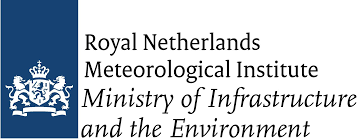 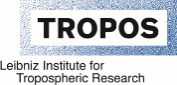 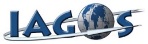 Spatio-temporal aerosol particle distributions
Probability density function (Latitude: 40-80 °N)
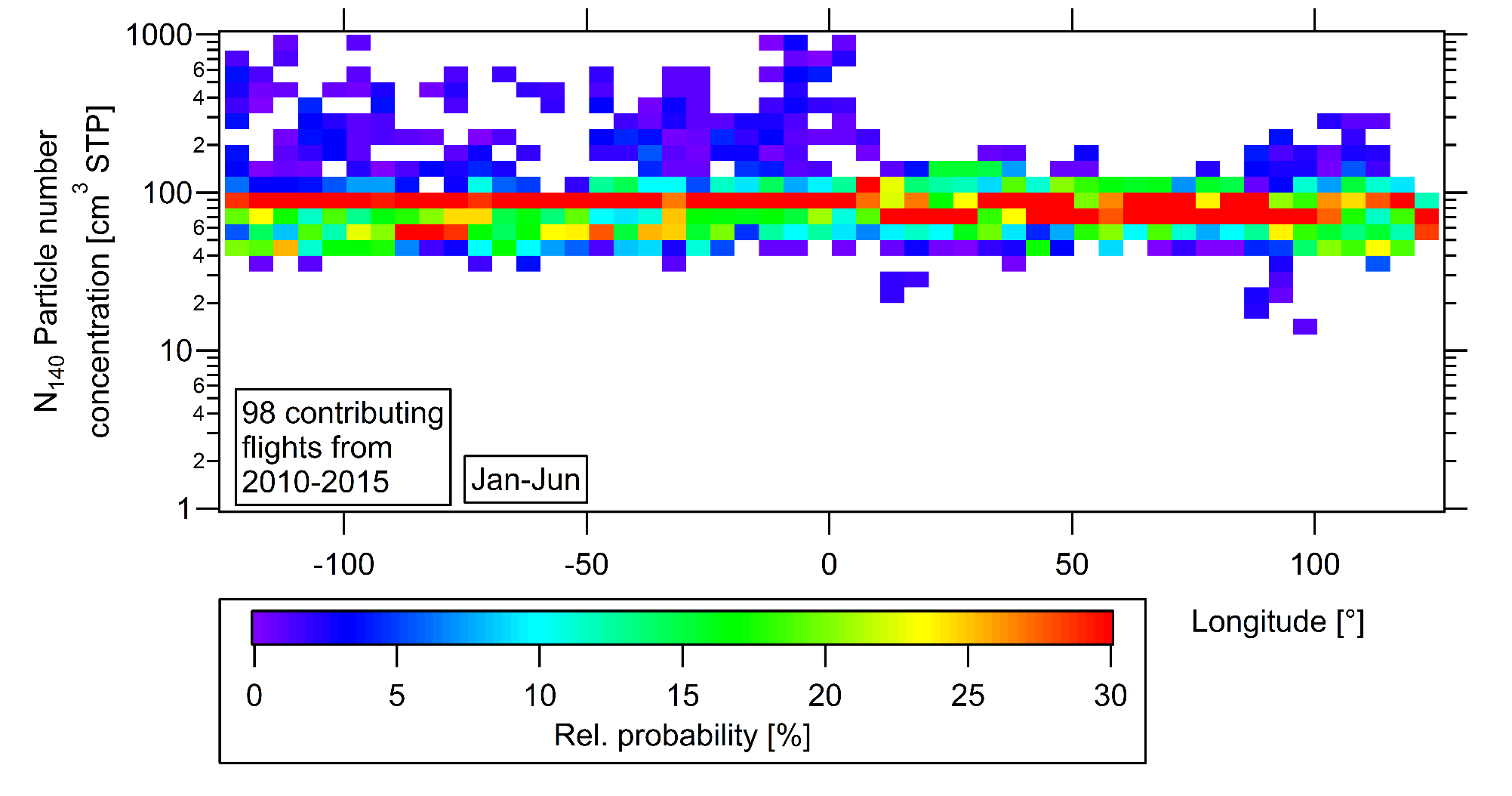 2-MINUTE MADNESS
Nearly constant concentration
over the Northern Hemisphere
≈ 80 particles/cm³
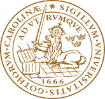 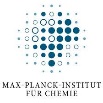 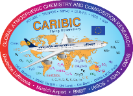 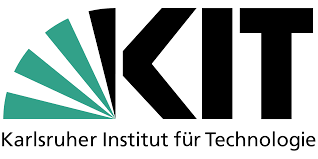 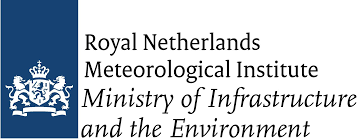 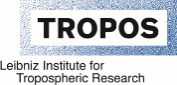 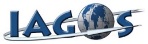 Exchange processes of aerosol particles
across the tropopause
Accumulation mode particles:
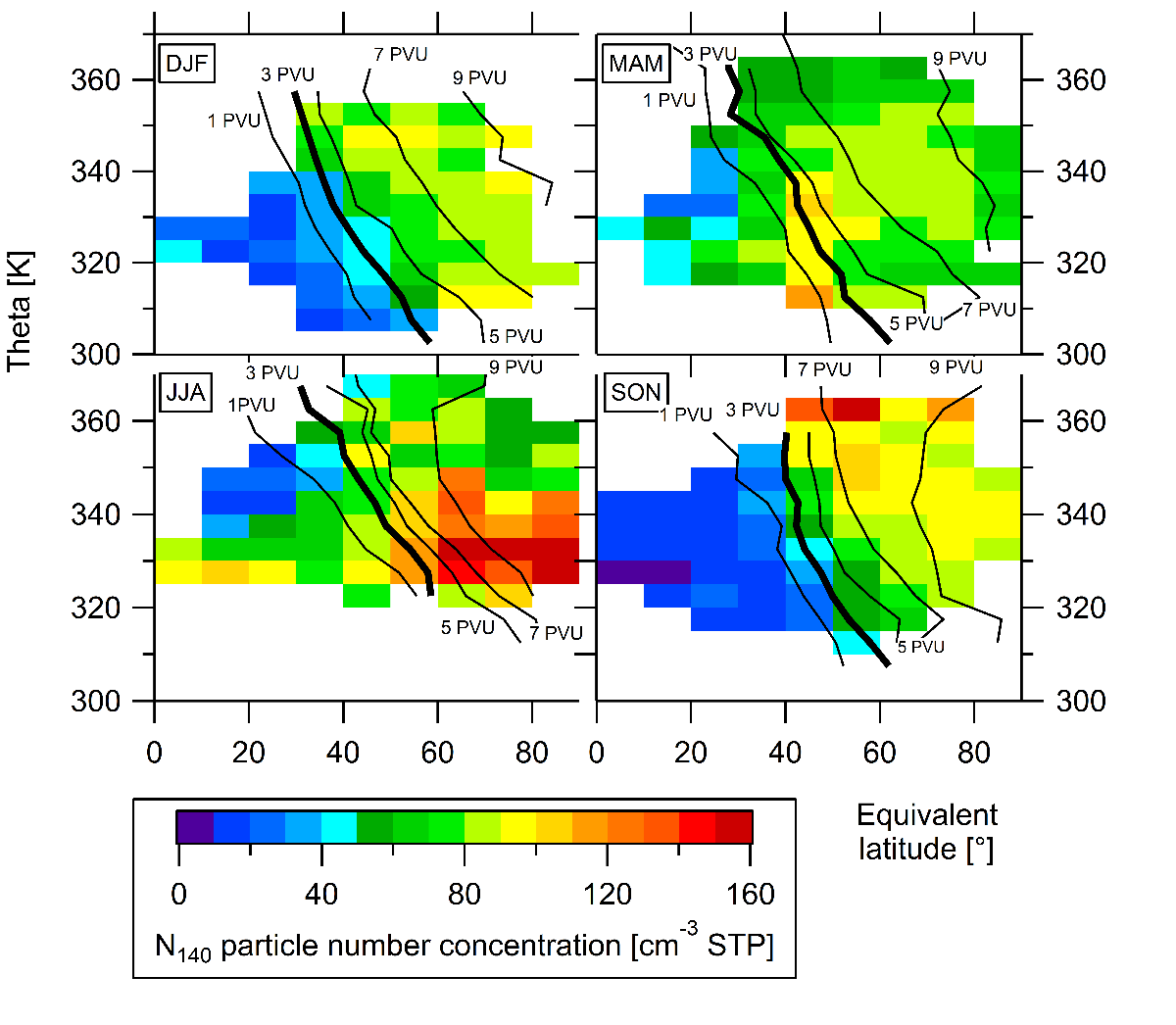 DJF: Clear separation of   
        troposphere and stratosphere

MAM: Effect of Brewer- 
            Dobson circulation

JJA: Minimum in the tropics
        Maximum at higher latitudes

SON: Clear separation of   
          troposphere und stratosphere
2-MINUTE MADNESS
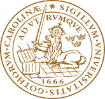 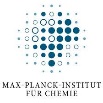 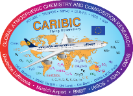 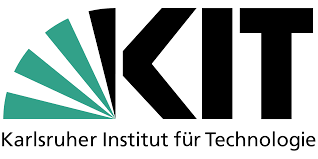 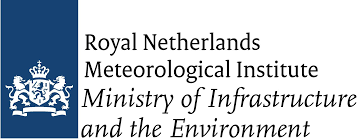 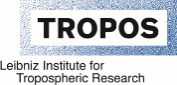 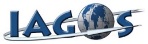 IAGOS-CARIBIC
In-service Aircraft for a Global Observing System
Civil Aircraft for Regular Investigation of the Atmosphere Based on an Instrument Container
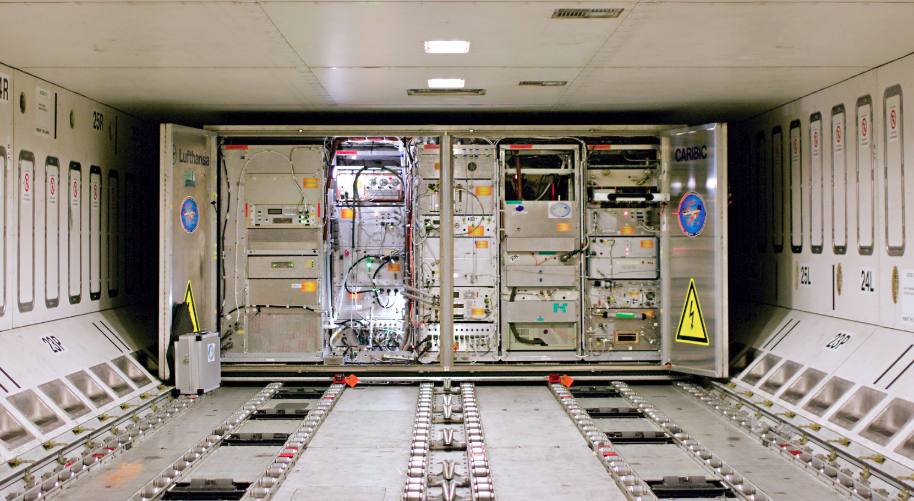 Airbus A340-600 (since 2005)
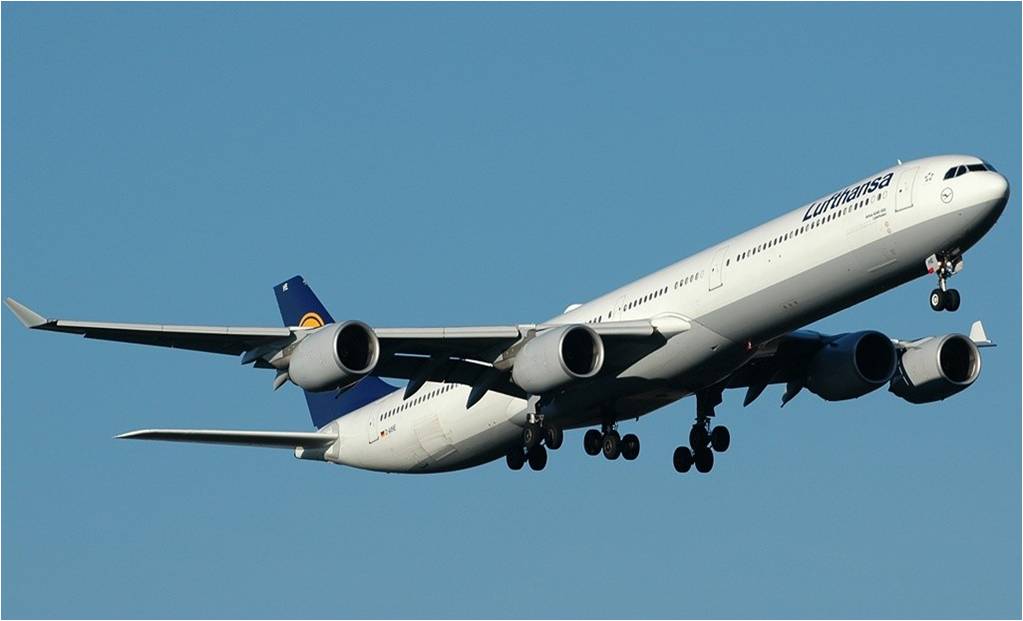 IAGOS-CARIBIC
N140
N4, N12, N18
S, H, C, N, O, Fe, K, …, BC
GHG, NMHC, CFC,
CH3CN, O3, Hg, H2O,
CO, CO2, NO, NOy, …
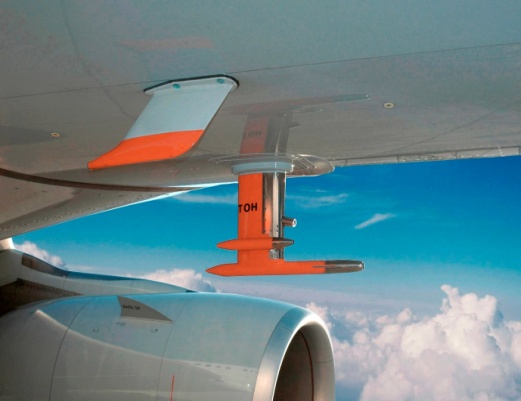 Aerosol 
particles
Trace
gases
www.caribic-atmospheric.com
www.iagos.org
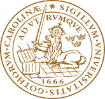 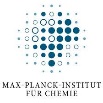 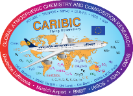 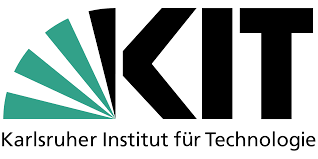 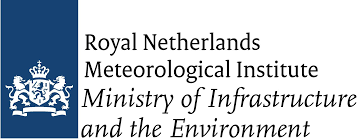 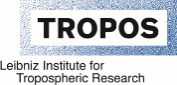 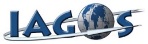 aircraft skin doubler
DOAS telescopes
trace gas probe
water drainmast
gaseous water probe
total water probe
aerosol probe
IAGOS-CARIBIC inlet
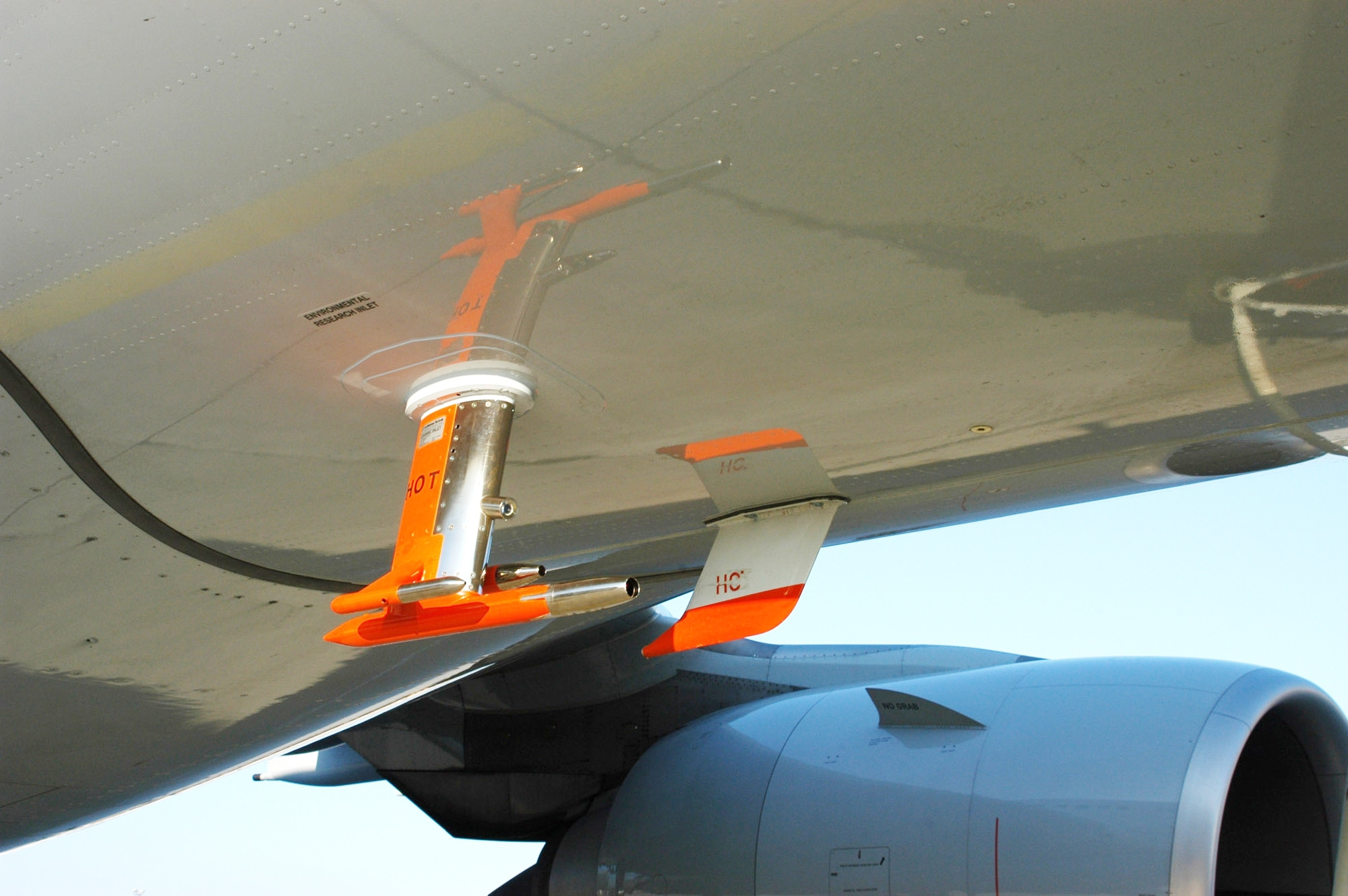 Flight direction 
35 cm
IAGOS-CARIBIC
50 cm
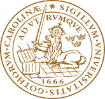 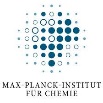 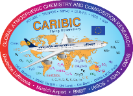 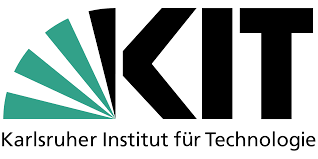 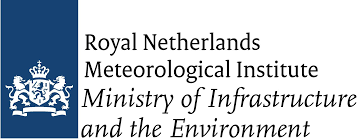 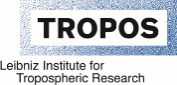 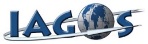 IAGOS-CARIBIC container
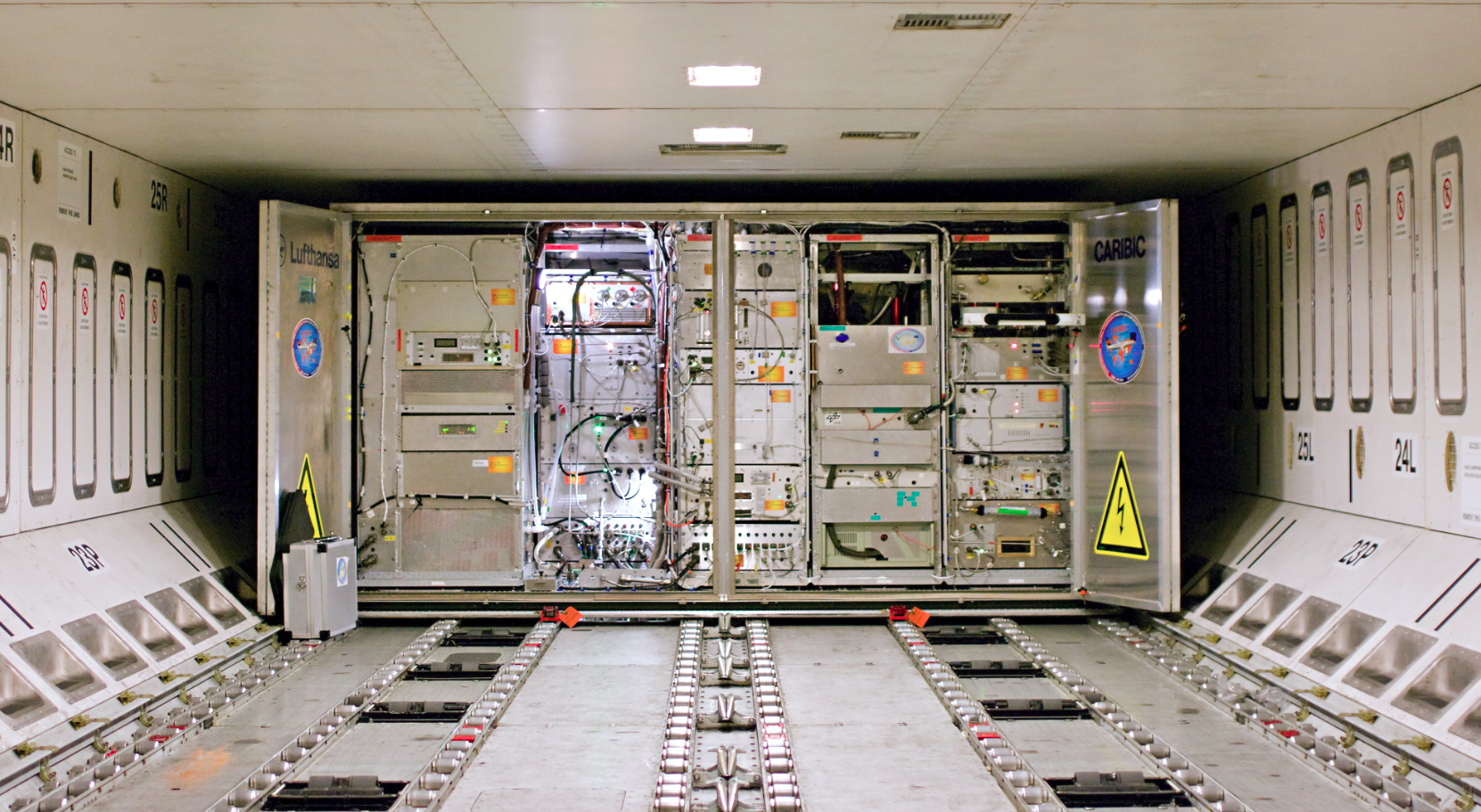 Cargo compartment
Once per month: loading & unloading for four intercontinental flights
SO2,NO2
BrO,HONO
CH4
GHG,
NMHC,
CFC
O3
CO
OPSS
CO2
Hg
IAGOS-CARIBIC
CH3CN
CPC
NO,
NOy
O - isotope
S,H,C,
N,O
H2O
+ BC since Aug 2014
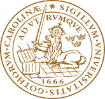 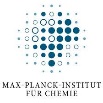 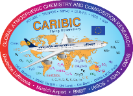 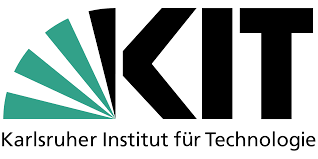 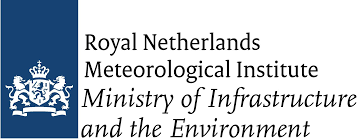 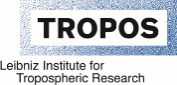 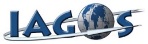 IAGOS-CARIBIC flights
In-service Aircraft for a Global Observing System
Civil Aircraft for Regular Investigation of the Atmosphere Based on an Instrument Container
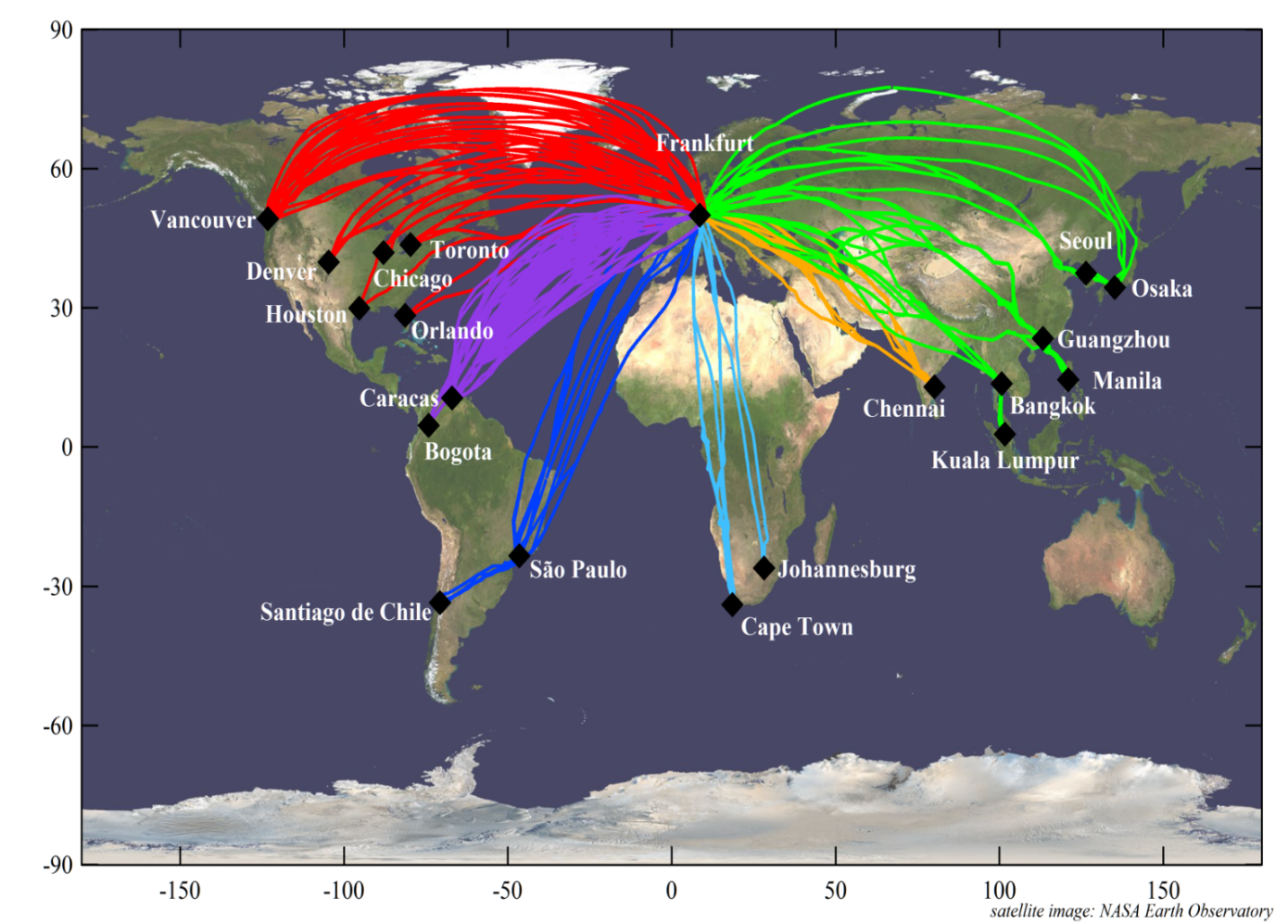 Flight altitude:
8-12 km

Long-term measurements
(2005 – …)

> 1500 flight hours          until summer 2015
IAGOS-CARIBIC
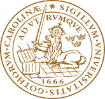 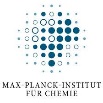 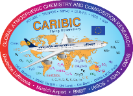 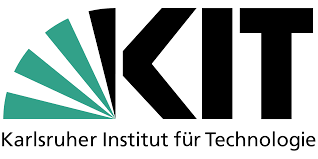 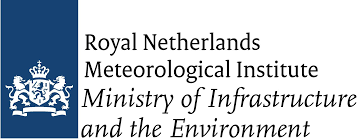 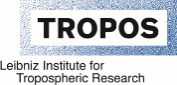 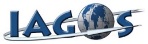 Aerosol measurements
Condensation Particle Counters (3 CPCs)	- 4, 12, 18 nm < diameter < ~ 2000 nm  (N4, N12, N18)	- N12 ≈ Aitken mode particles                                                

Optical Particle Size Spectrometer (OPSS)	- 140 nm < diameter < ~ 1040 nm  (N140)	- N140 ≈ accumulation mode particles 	                                                             

Particle Sampler	   - 0.08 μm < dp < 2.0 μm	   - Elemental particle composition by ion beam analysis
 		PIXE  (Particle Induced X-ray Emission)		PESA  (Particle Elastic Scattering Analysis)                       	   (e.g.  S, H, C, N, O, K, Fe, Ni)

Single Particle Soot Photometer (SP2)	- 70 nm < diameter < 500 nm	- Black carbon
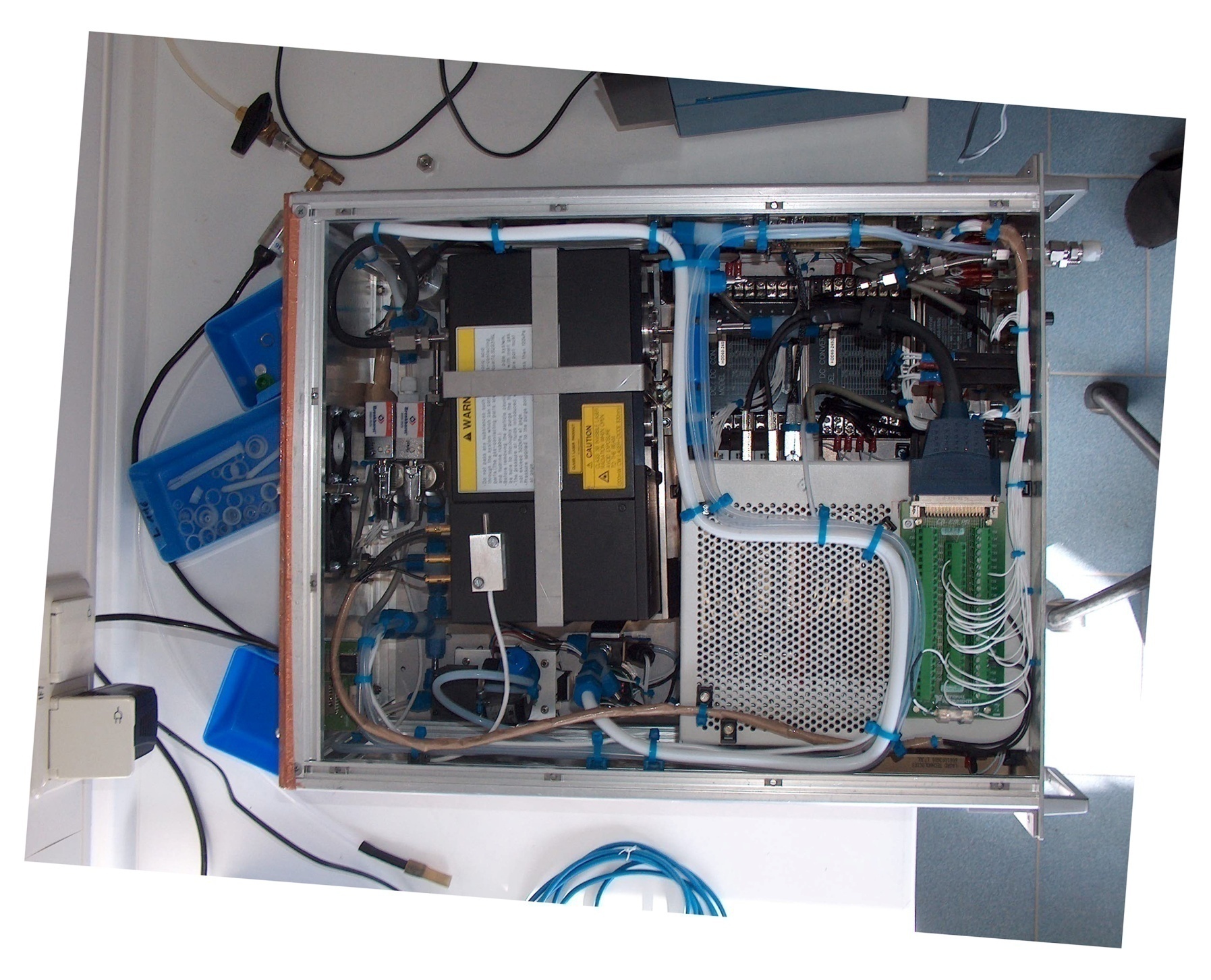 IAGOS-CARIBIC
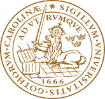 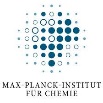 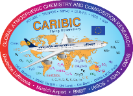 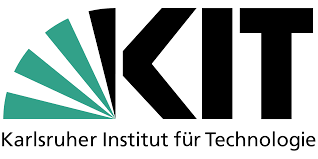 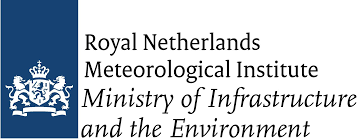 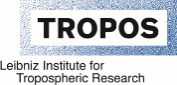 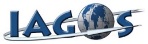 Spatio-temporal aerosol distribution: Troposphere
	     OPSS: N140       - Median -        CPC: N18
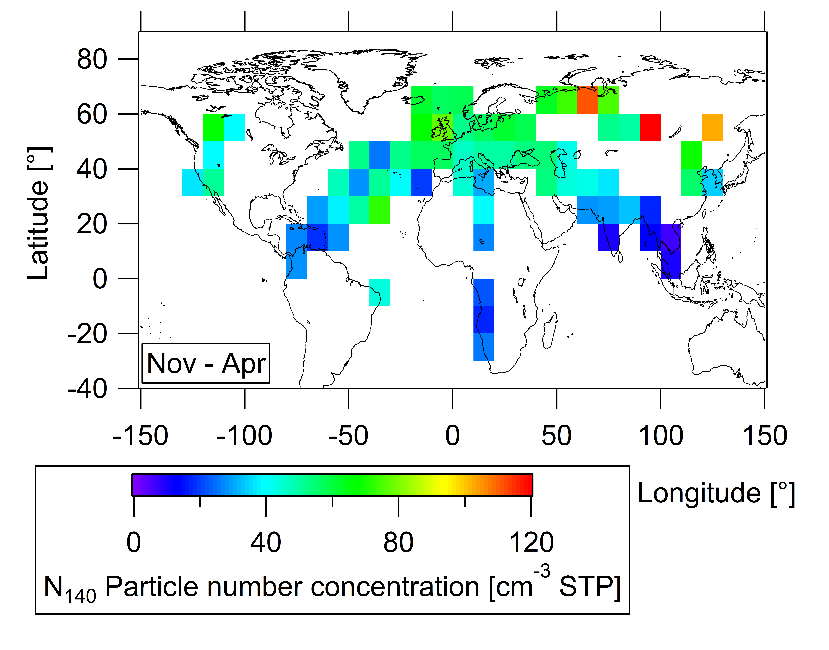 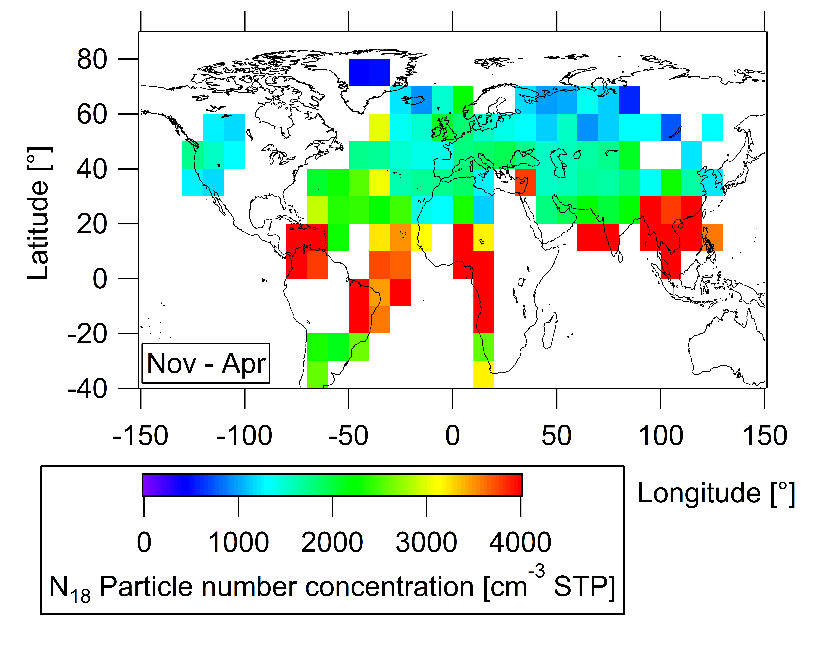 Boreal 
winter
ITCZ
ITCZ
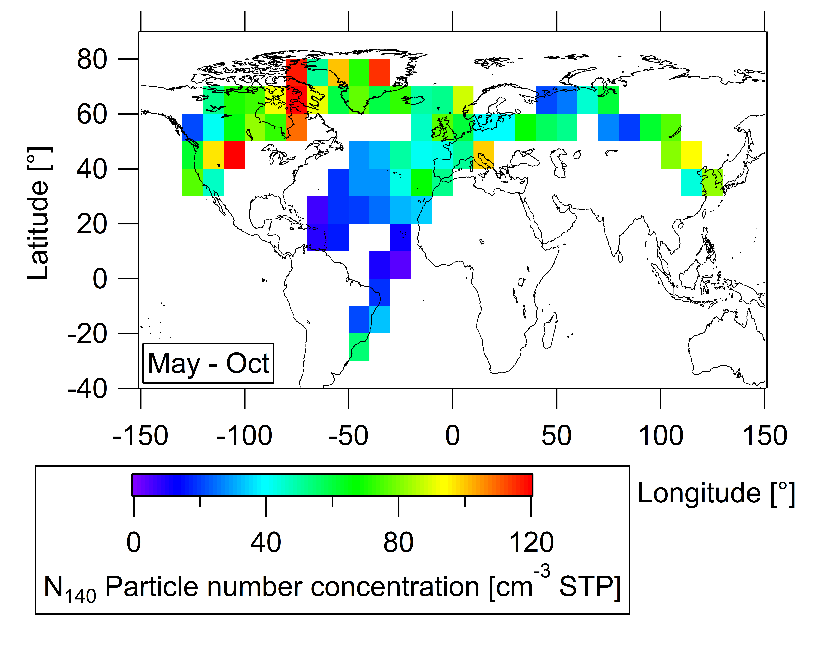 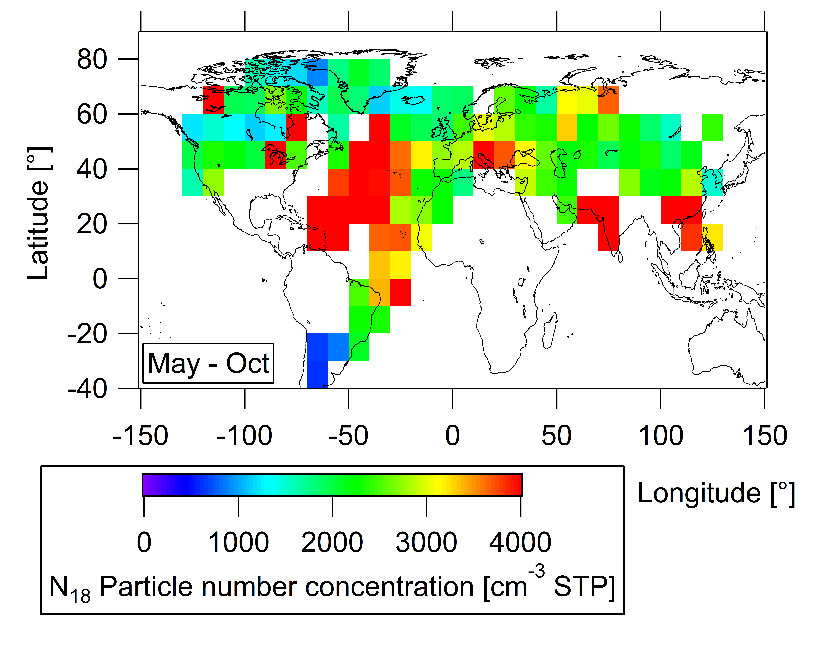 Aerosol particle distributions
Boreal
summer
ITCZ
ITCZ
Opposite gradient from mid-latitudes into the tropics
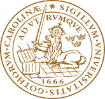 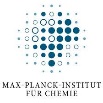 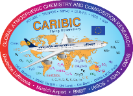 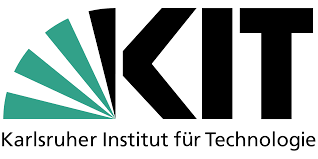 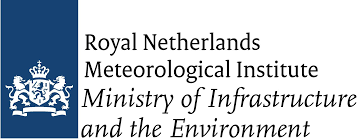 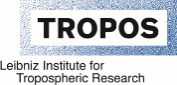 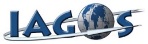 Spatio-temporal aerosol distribution: Stratosphere
	     OPSS: N140       - Median -        CPC: N18
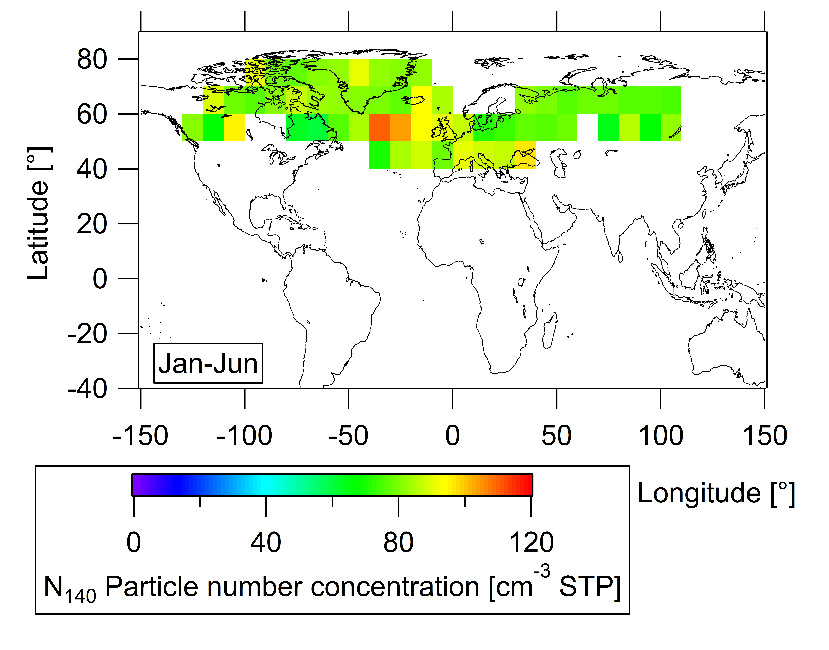 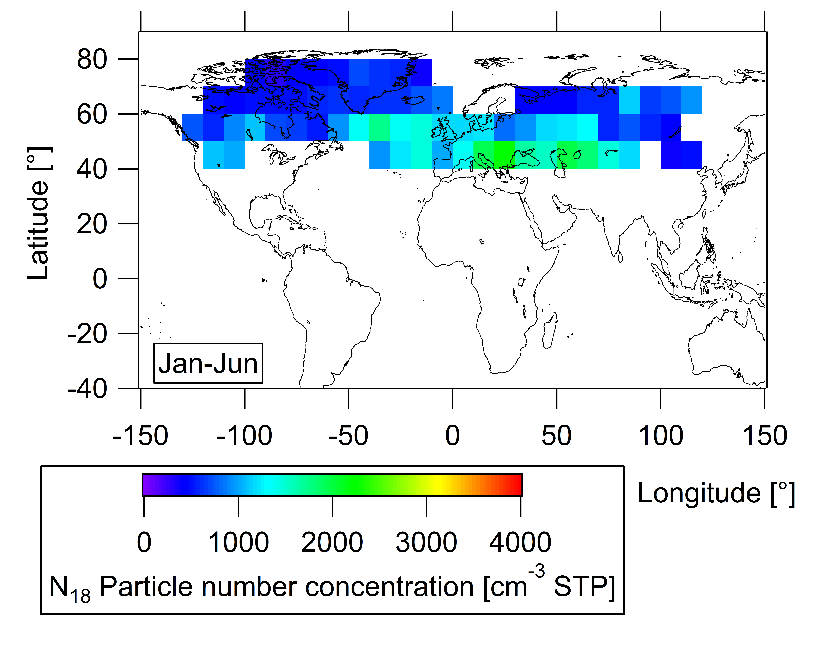 Boreal 
winter
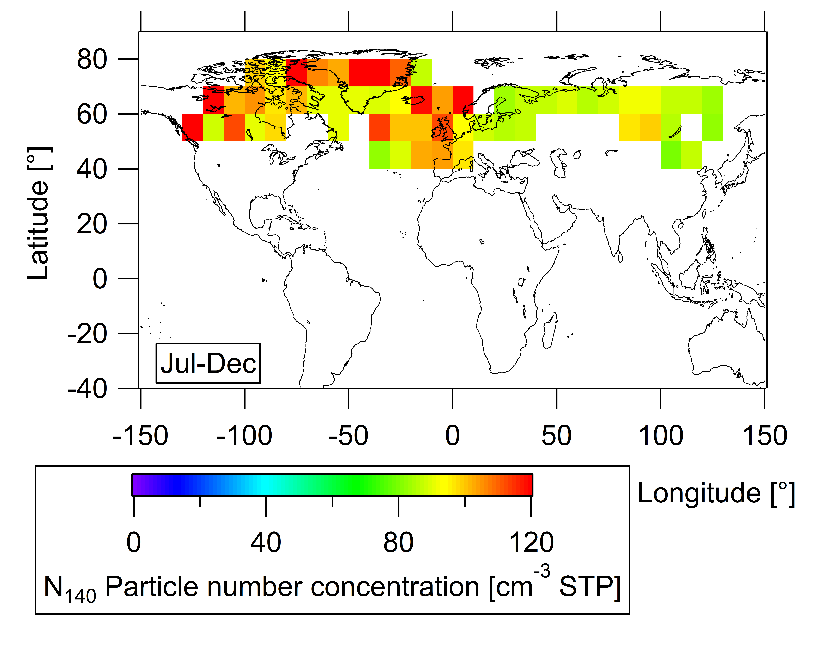 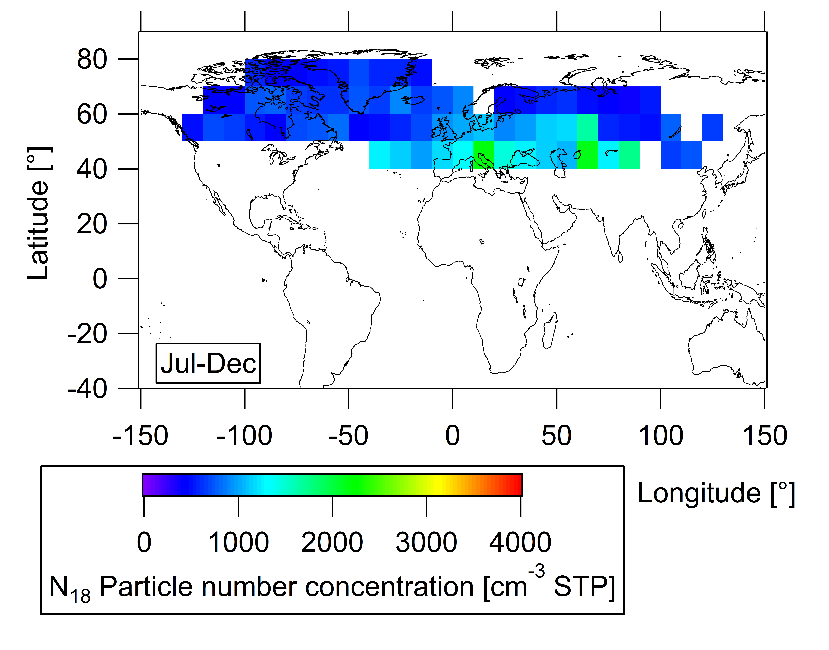 Aerosol particle distributions
Boreal
summer
N140: mostly higher values than in the troposphere
N18 : mostly lower values than in the troposphere;
              more homogenous than in the troposphere
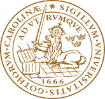 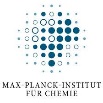 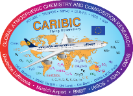 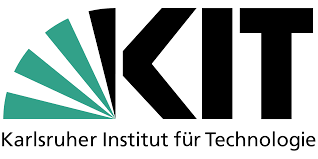 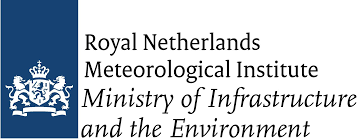 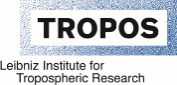 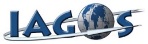 Northern Hemisphere (40 °N - 80 °N)
                     OPSS: N140       	                            CPC: N18
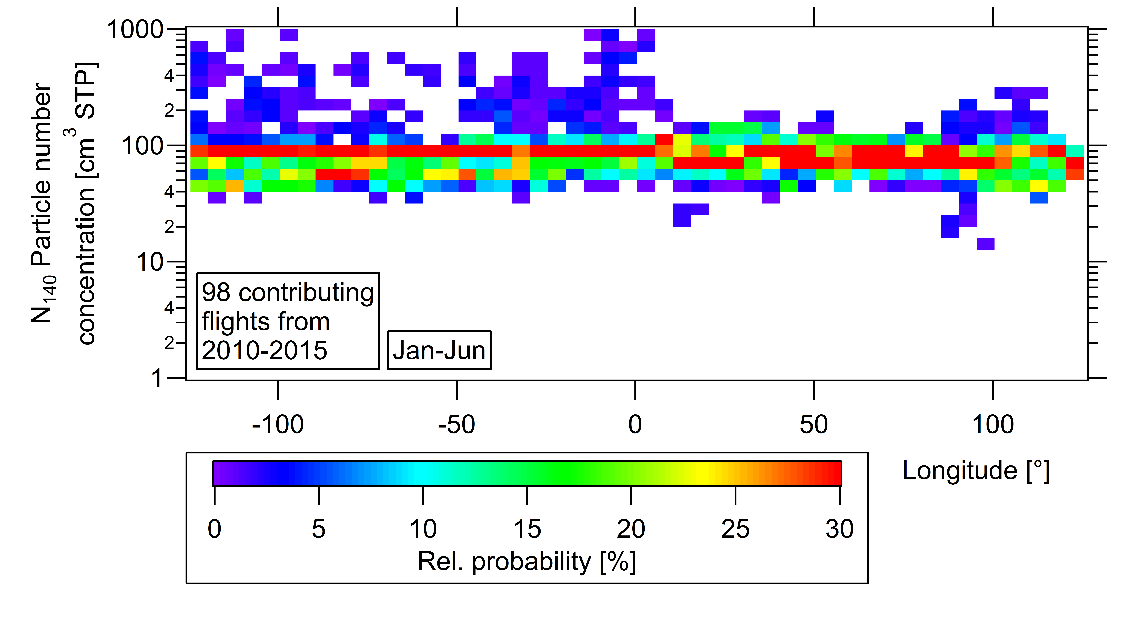 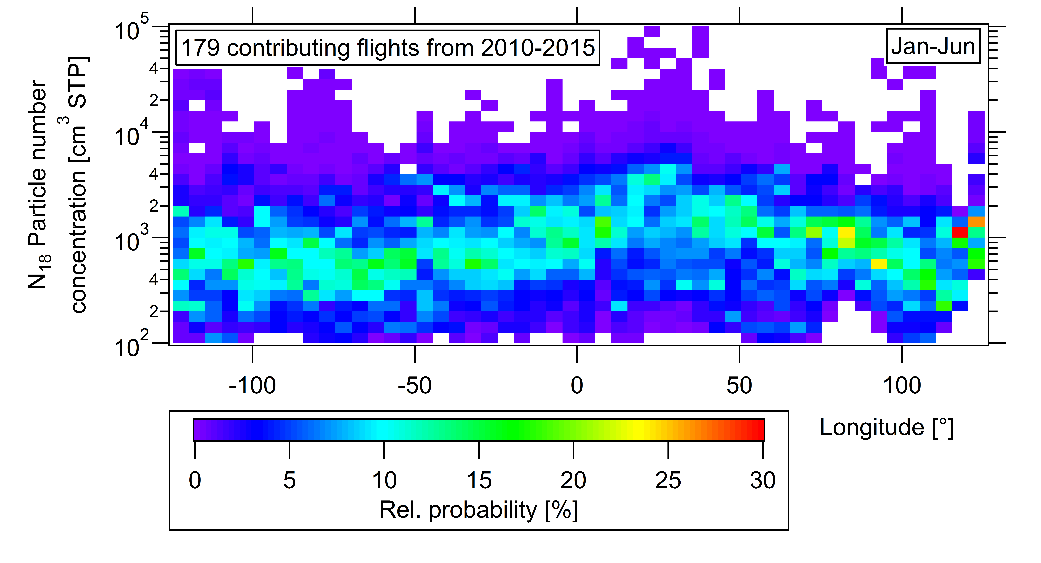 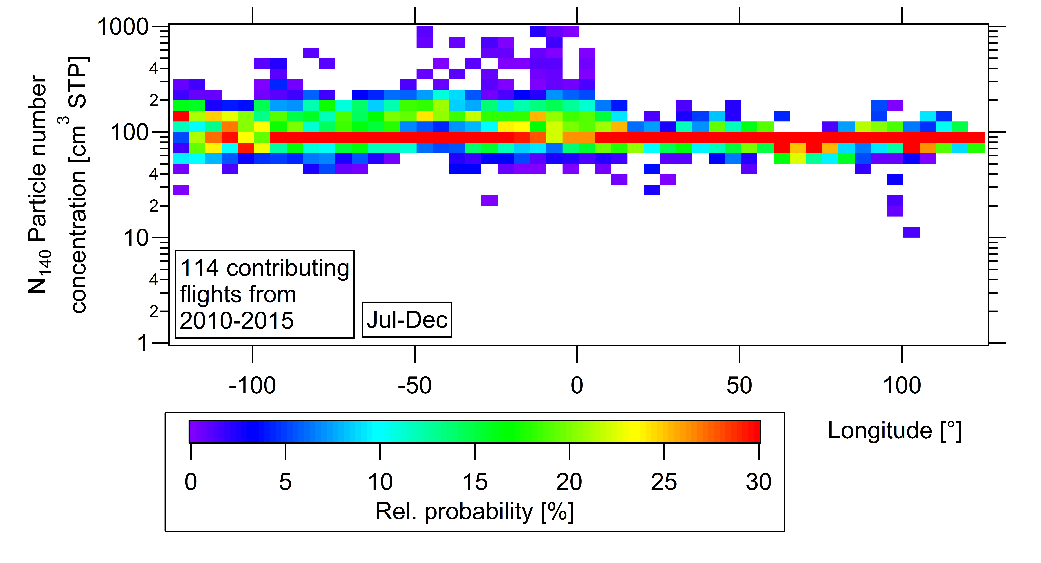 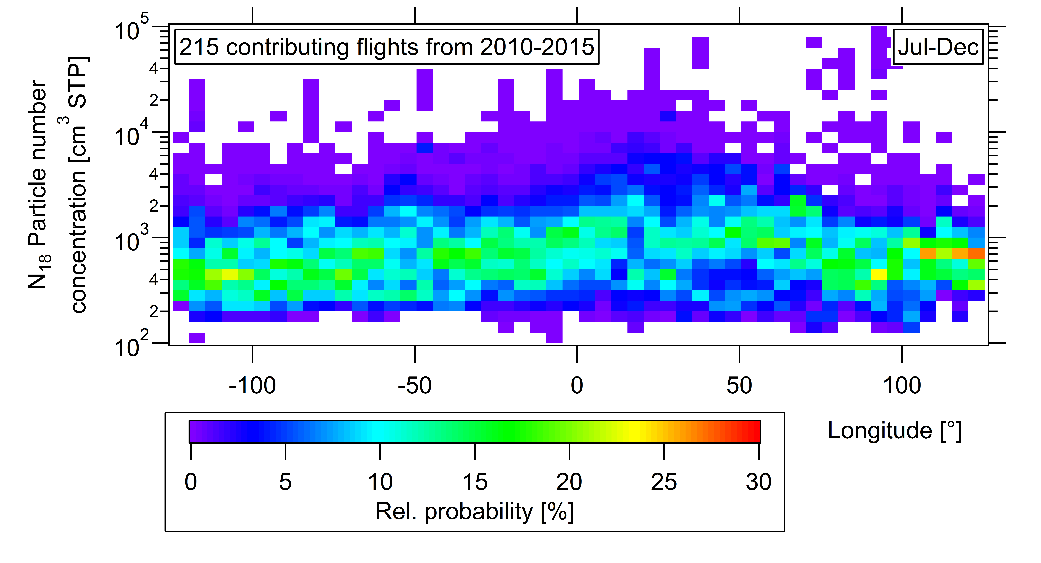 Aerosol particle distributions
N140: Narrow band of possible concentrations
N18:   Higher variability than N140 but still relatively constant
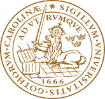 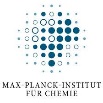 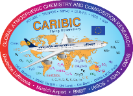 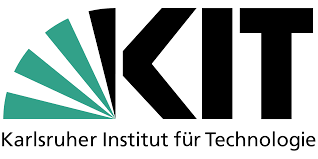 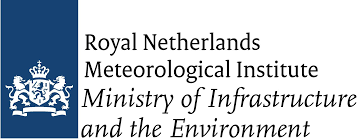 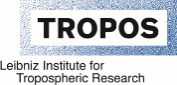 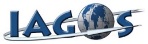 Flight route: South America
   OPSS: N140                	               CPC: N18
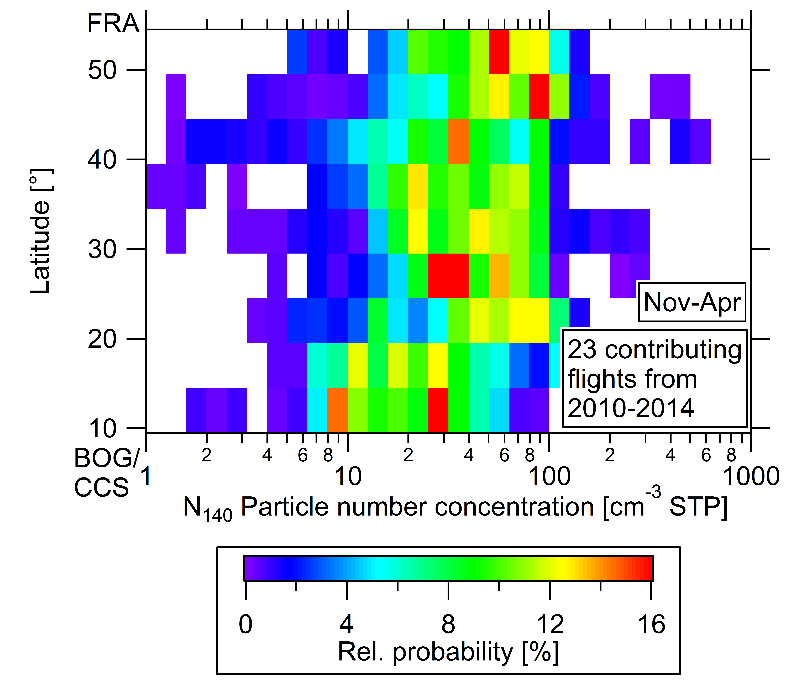 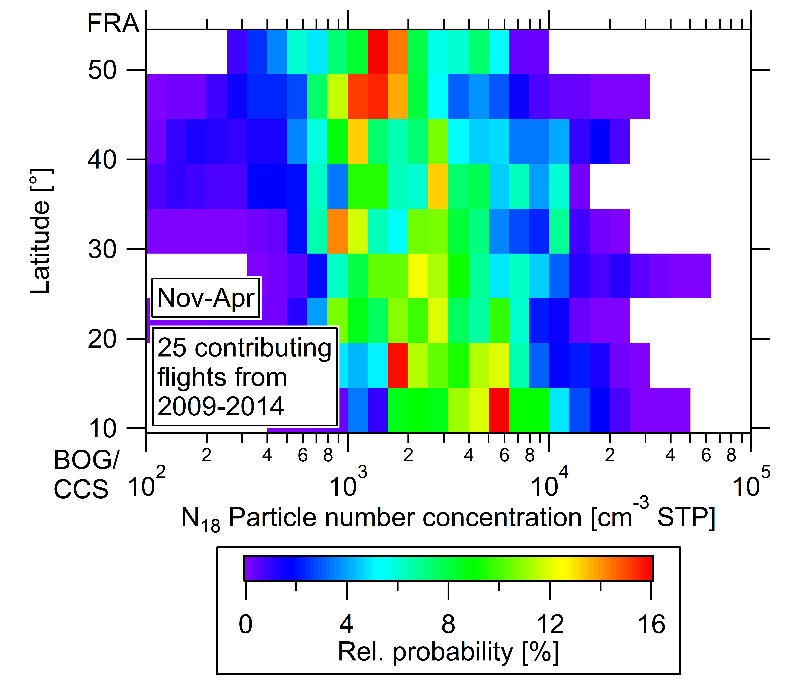 Boreal
winter
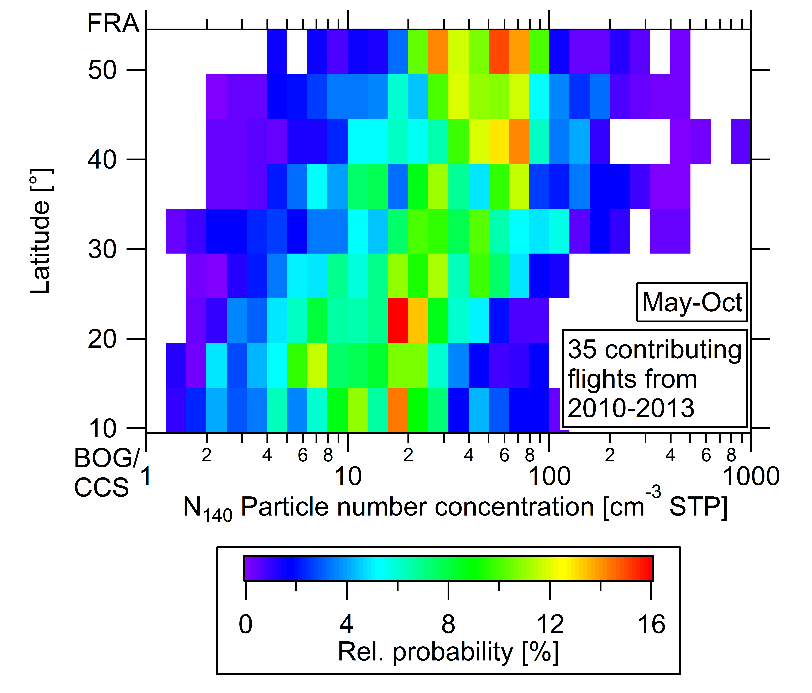 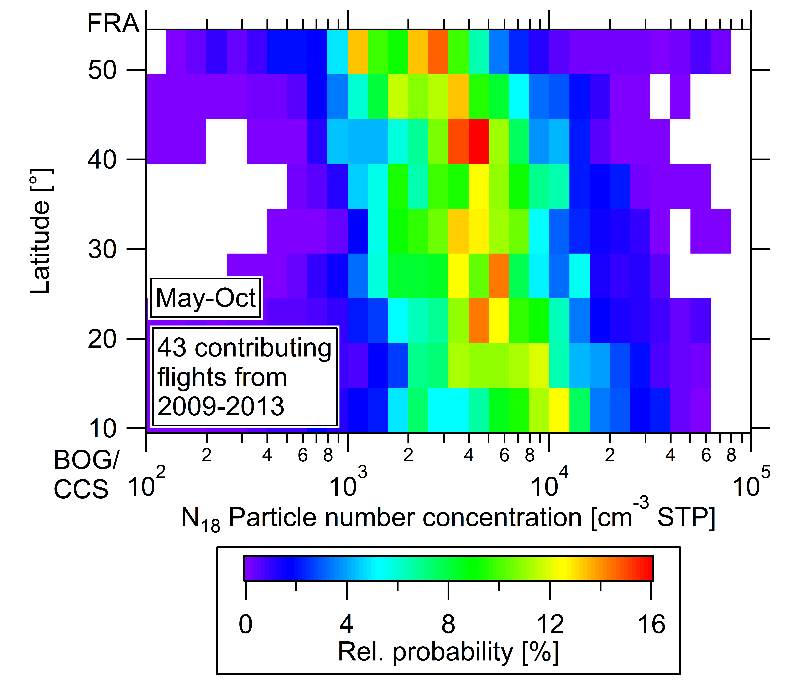 Aerosol particle distributions
Boreal
summer
N140: Maximum of PDF is shifted to lower values into the tropics
N18: Maximum of PDF is shifted to higher values into the tropics
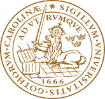 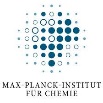 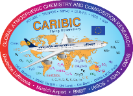 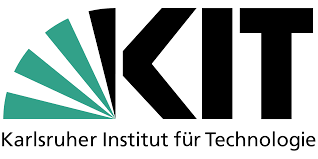 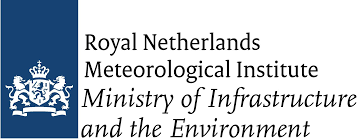 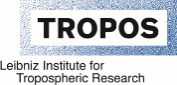 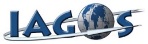 Microphysical scheme
H2SO4 / H2O
SO2
.
.
.
.
.
.
.
.
.
.
.
.
.
.
.
.
.
.
.
.
.
.
.
.
.
.
SO2
DMS
ITCZ
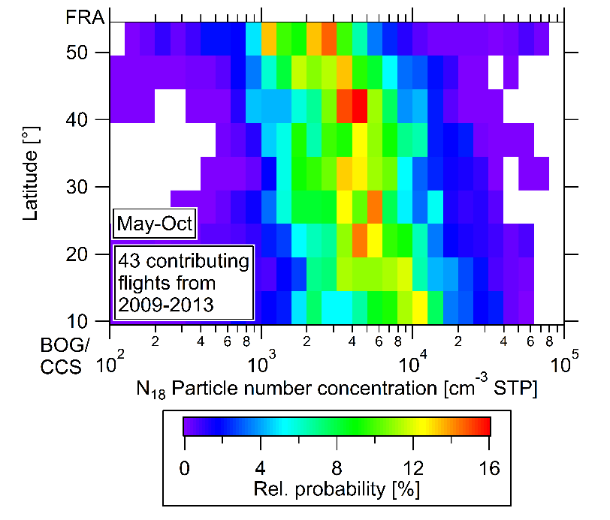 New particle formation
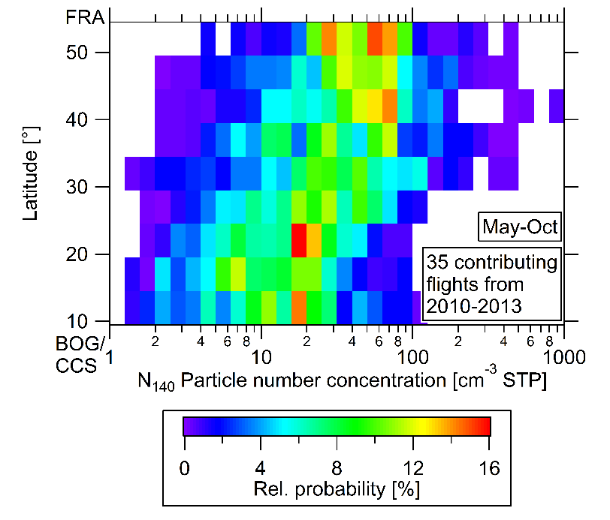 Cloud droplet activation
Aerosol particle distributions
subtropics
trade winds
tropics
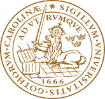 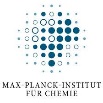 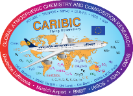 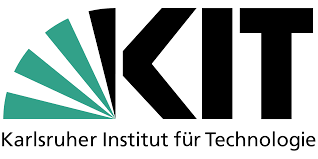 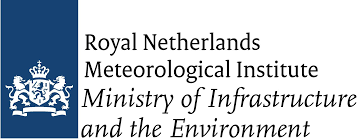 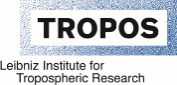 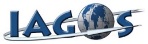 Flight route: South Asia
OPSS: N140       	 	            CPC: N18
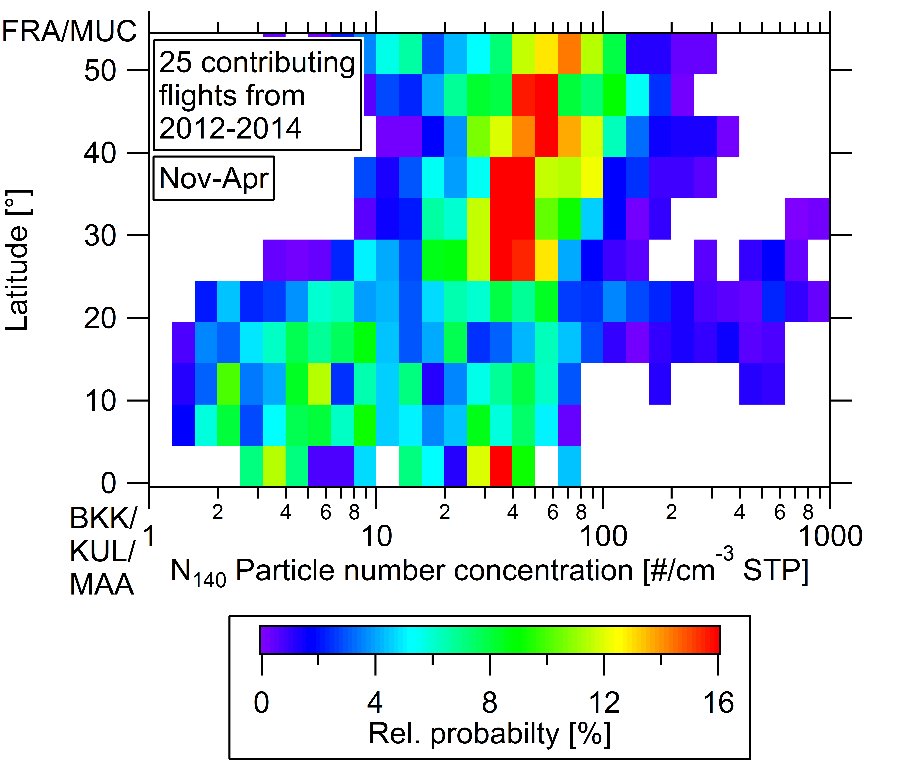 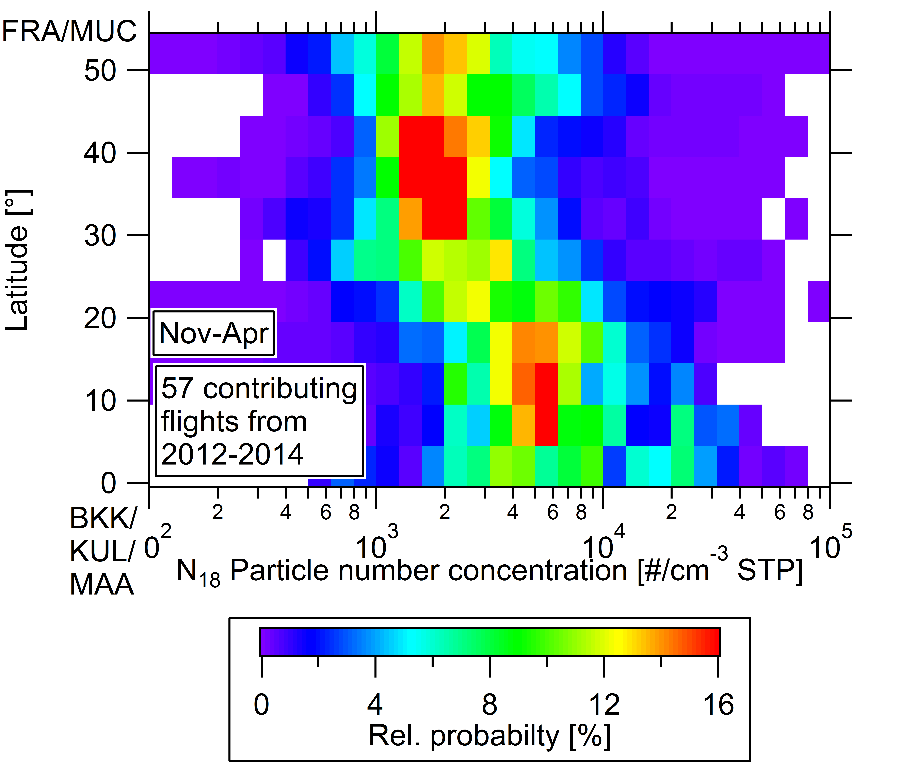 Boreal
winter
Aerosol particle distributions
N140: Maximum of PDF is shifted to lower values into the tropics
N140: Special feature with high concentrations between 10-30 °N
N18:   Maximum of PDF is shifted to higher values into the tropics
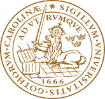 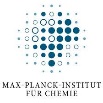 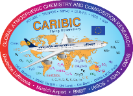 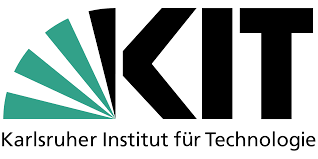 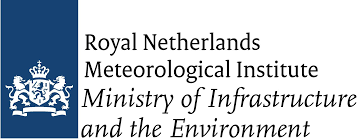 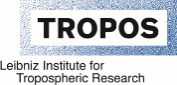 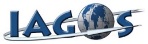 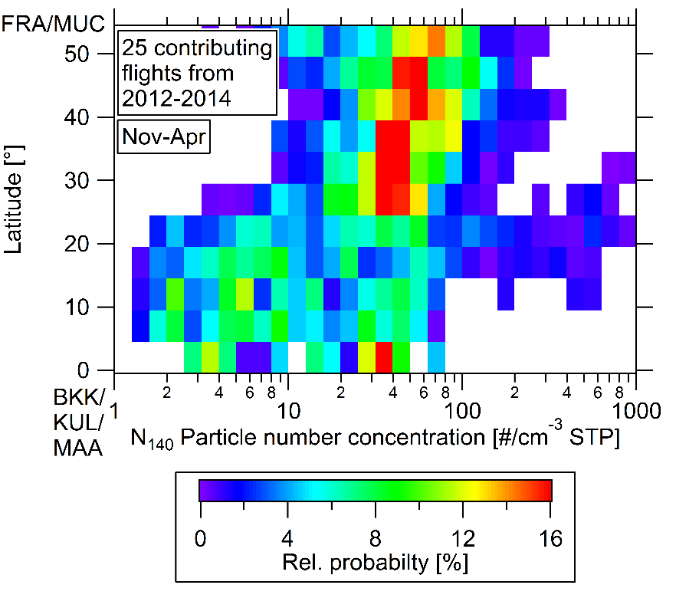 LH365 +
LH366
Nov 2011
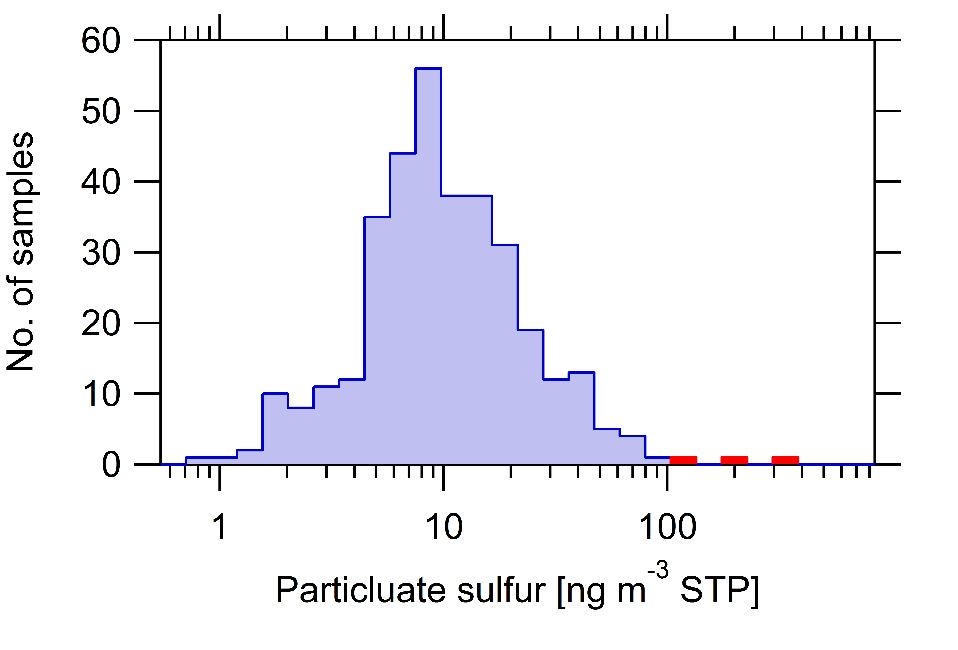 LH365 +
LH366
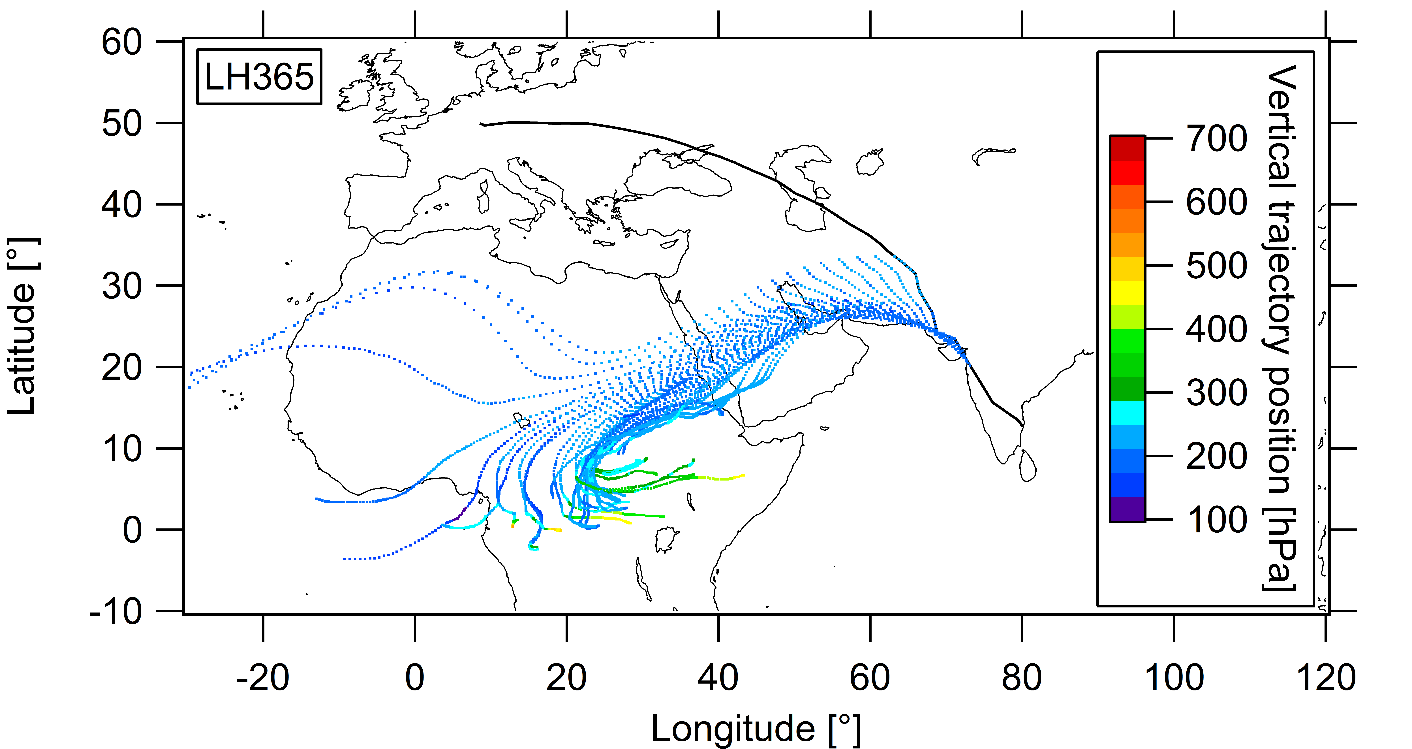 Break-up of smooth Gaussian distribution

Highest sulphur measurements ever within IAGOS-CARIBIC

Trajectories indicate volcanic eruption
Aerosol particle distributions
Nyamuragira
Nov 2011
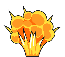 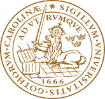 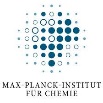 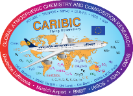 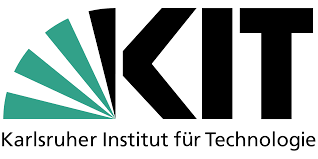 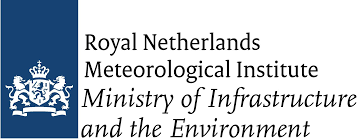 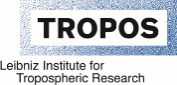 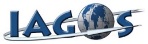 Exchange processes of aerosol particles
across the tropopause
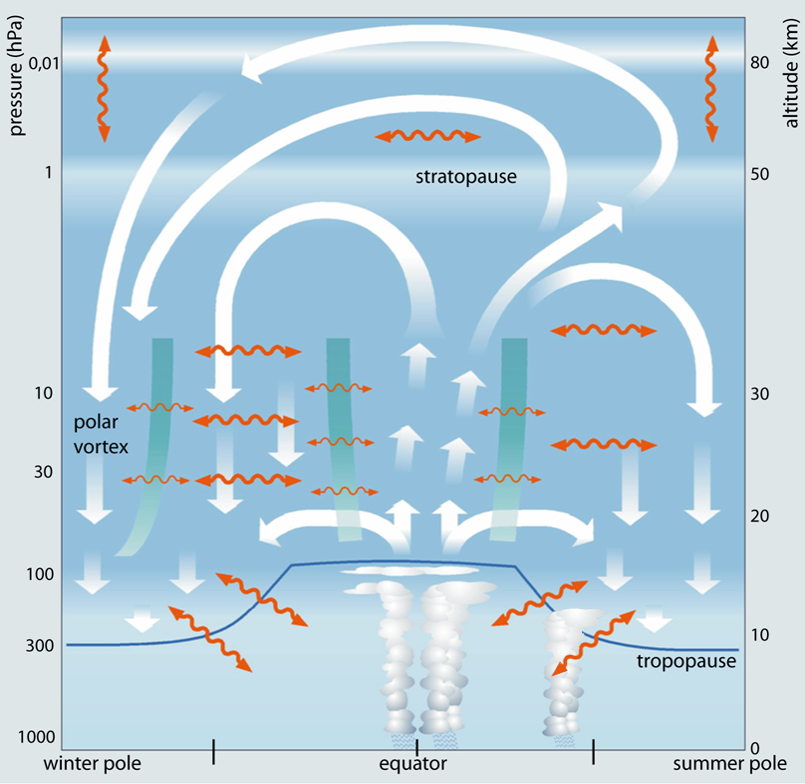 Main transport pathways:

Deep convective clouds
Warm conveyor belt
Brewer-Dobson circulation
Isentropic transport
Exchange processes
Flight
altitude
www.uni-frankfurt.de
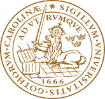 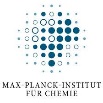 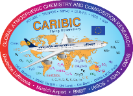 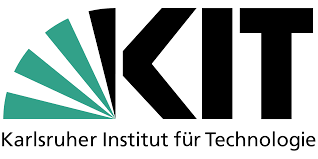 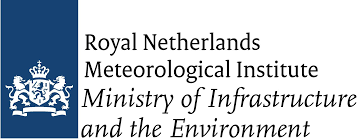 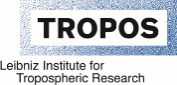 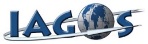 Exchange processes of aerosol particles
across the tropopause
Accumulation mode particles:
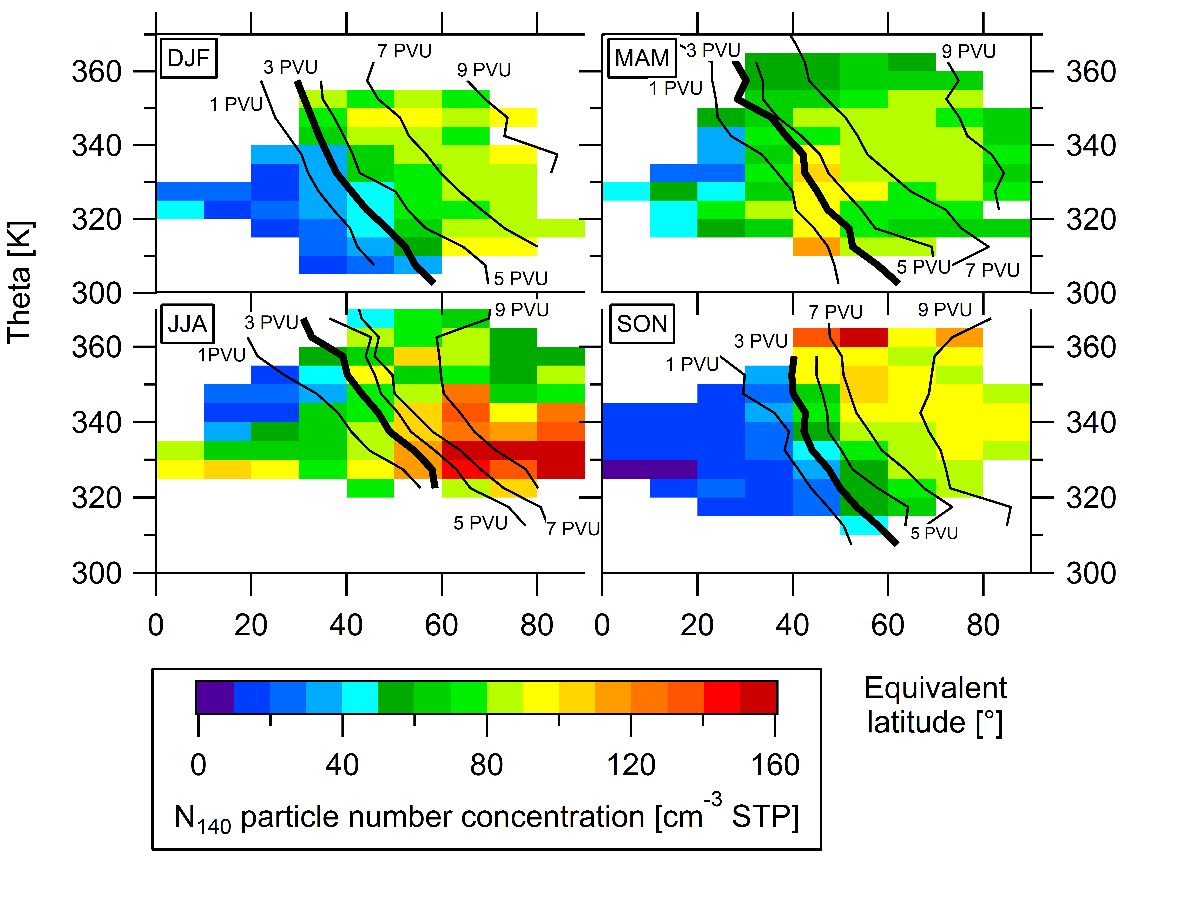 DJF: Clear separation of   
        troposphere and stratosphere

MAM: Effect of Brewer- 
            Dobson circulation

JJA: Minimum in the tropics
        Maximum at higher latitudes

SON: Clear separation of   
          troposphere und stratosphere
Exchange processes
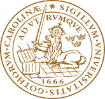 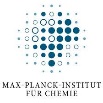 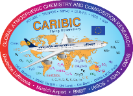 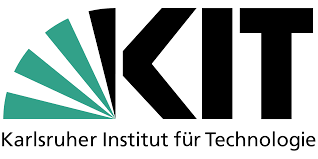 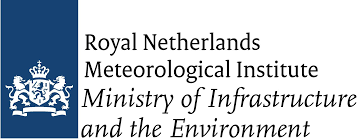 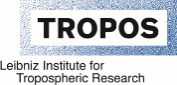 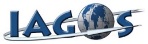 Exchange processes of aerosol particles
across the tropopause
Accumulation mode particles:
Aitken mode particles:
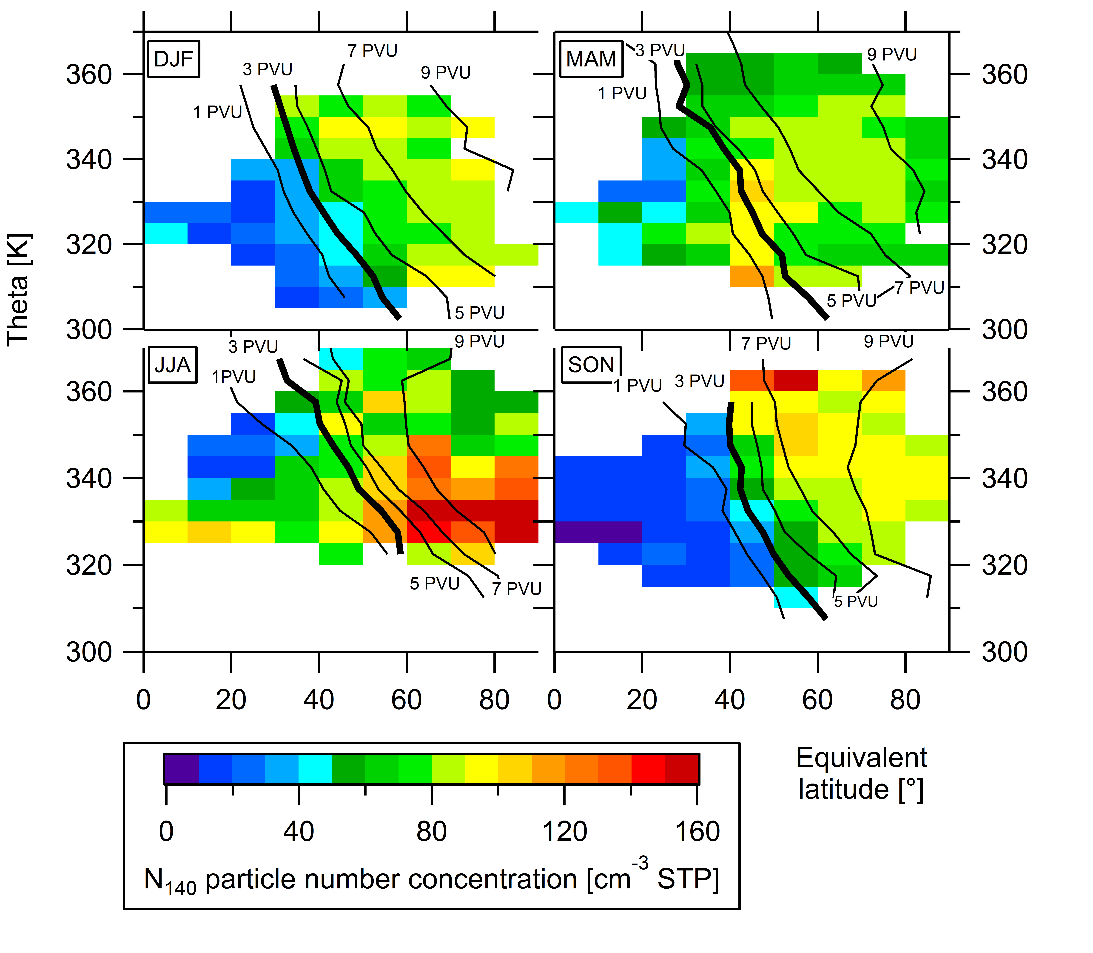 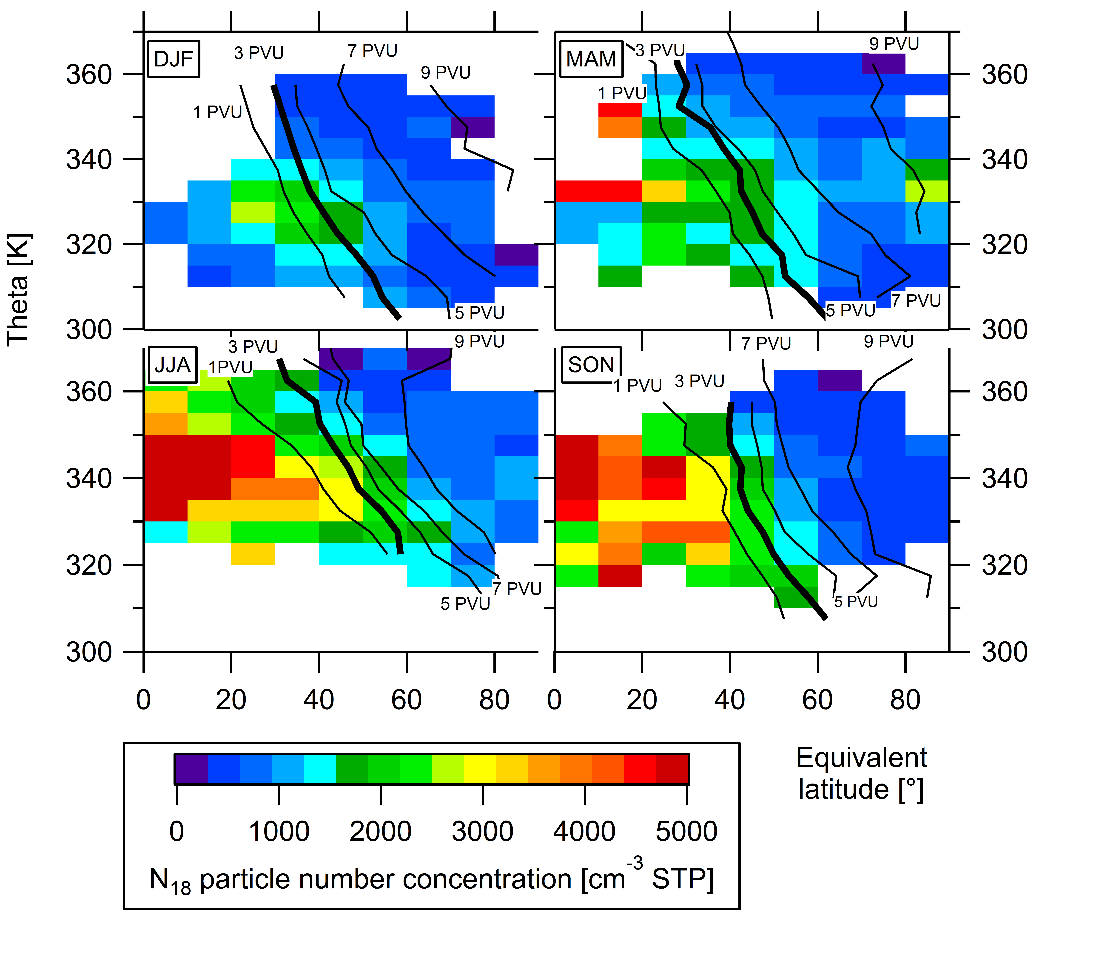 Exchange processes
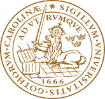 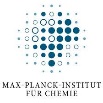 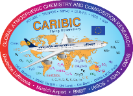 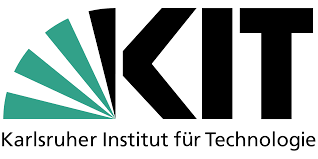 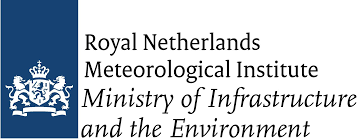 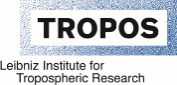 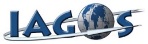 Microphysical scheme
H2SO4 / H2O
SO2
.
.
.
.
.
.
.
.
.
.
.
.
.
.
.
.
.
.
.
.
.
.
.
.
.
.
SO2
DMS
ITCZ
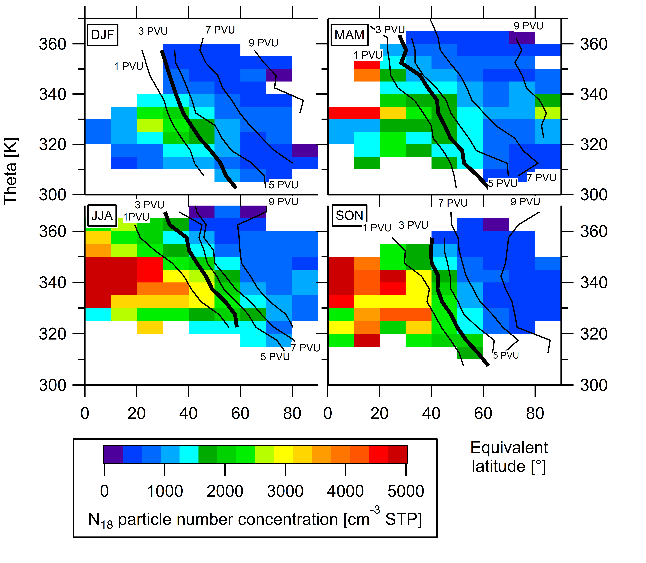 New particle formation
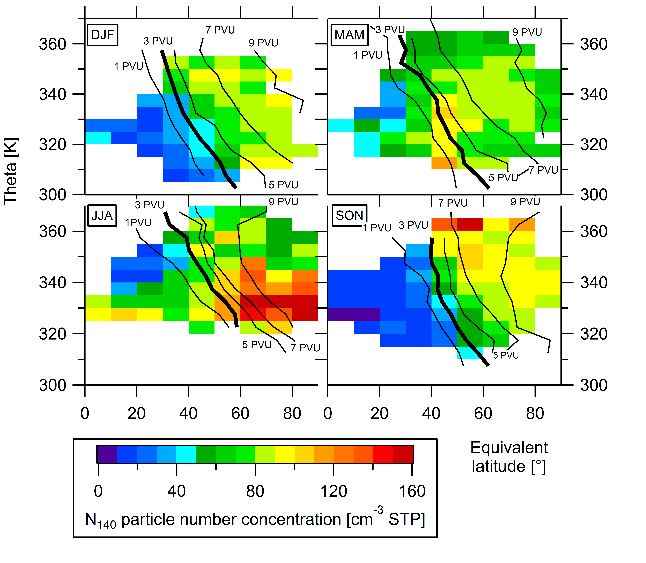 Cloud droplet activation
Exchange processes
subtropics
trade winds
tropics
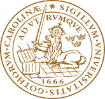 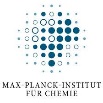 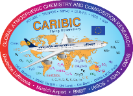 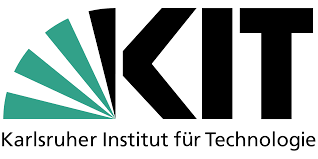 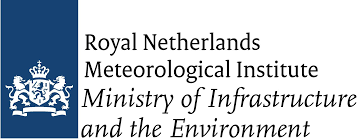 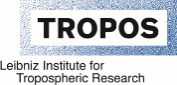 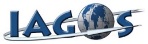 Thank you!
X
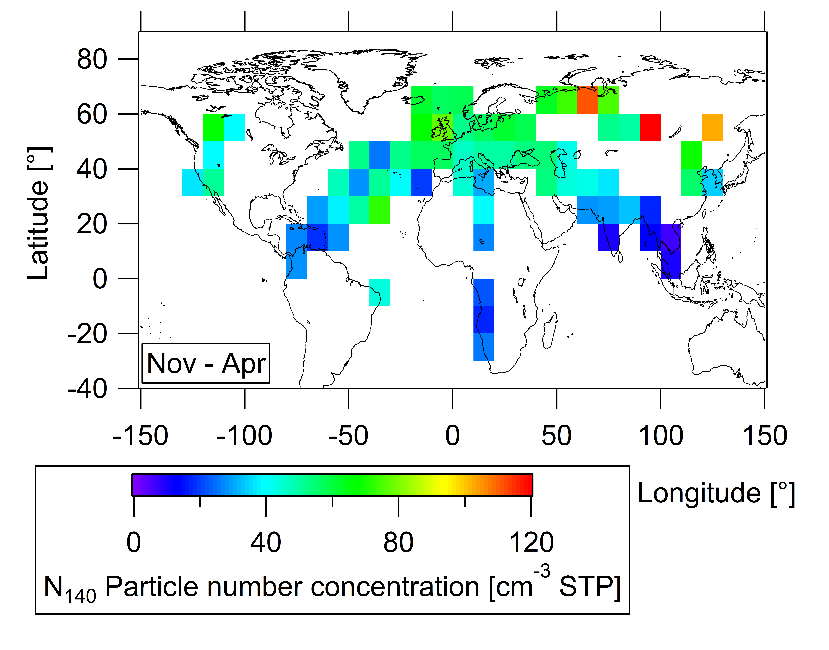 ITCZ
X
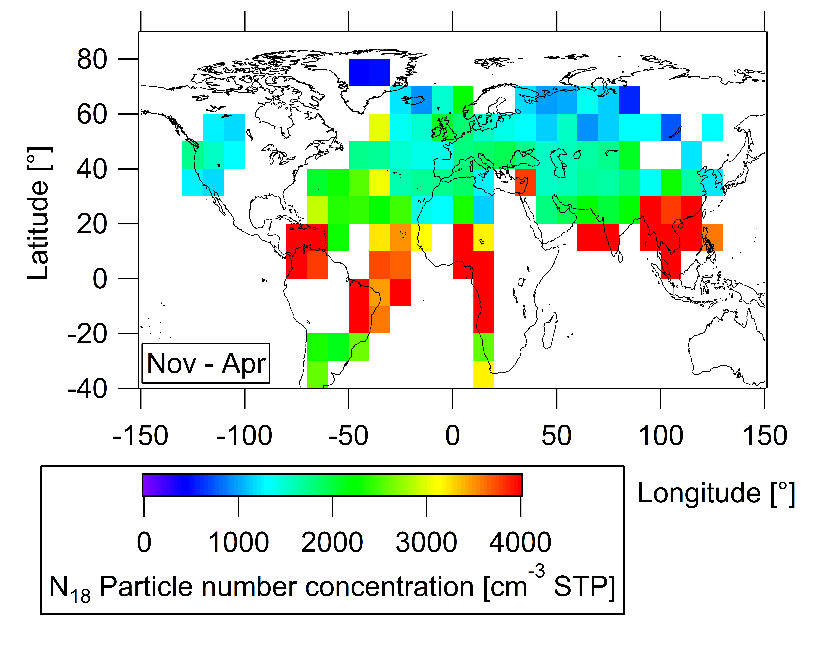 ITCZ
X
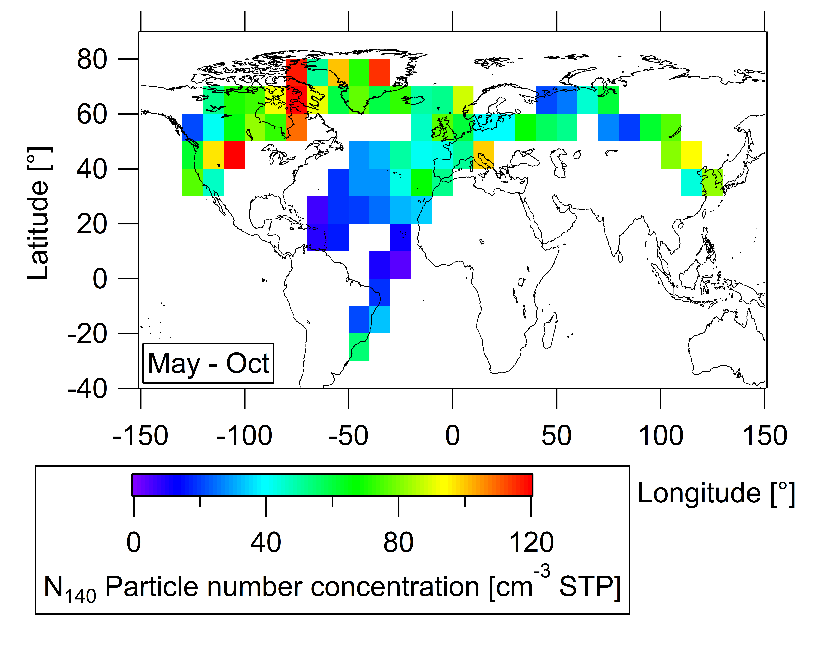 ITCZ
X
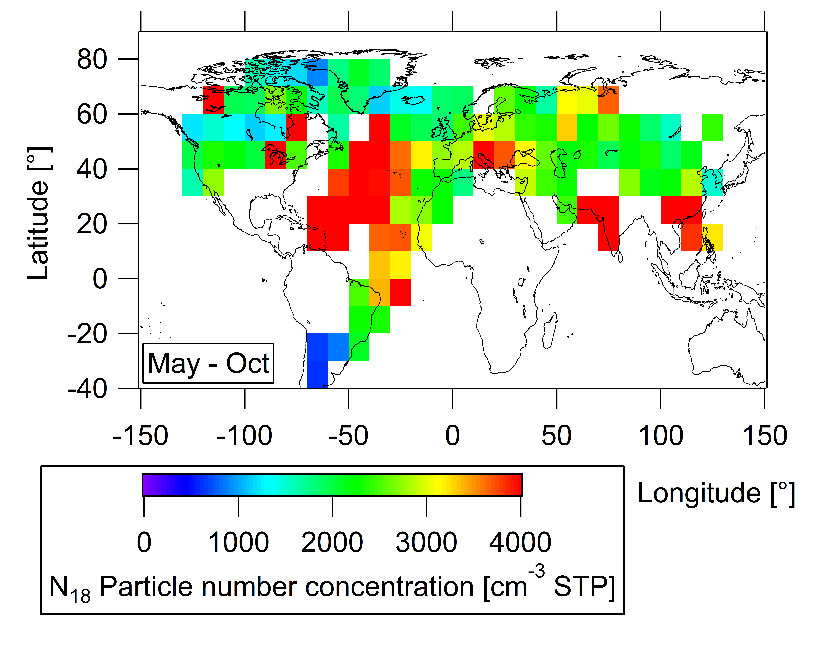 ITCZ
X
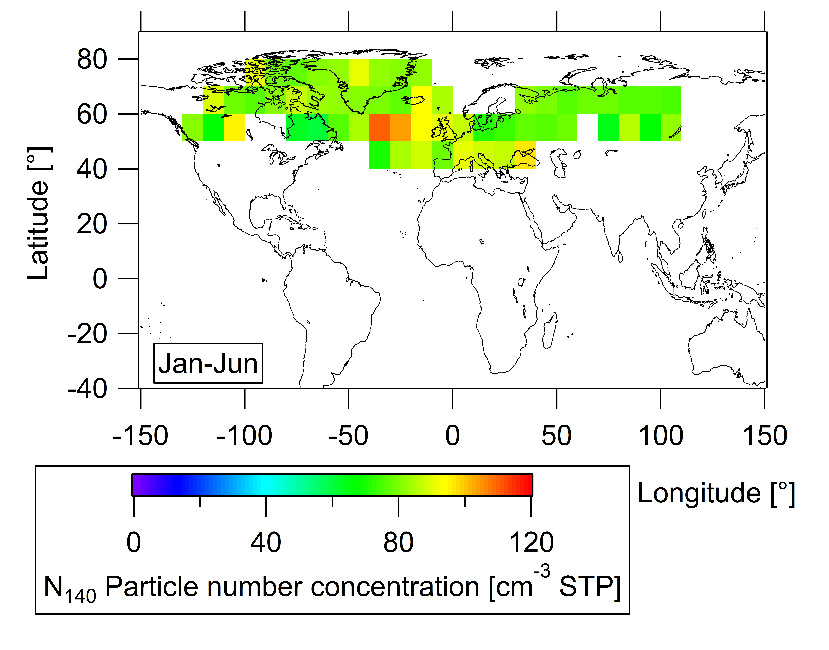 X
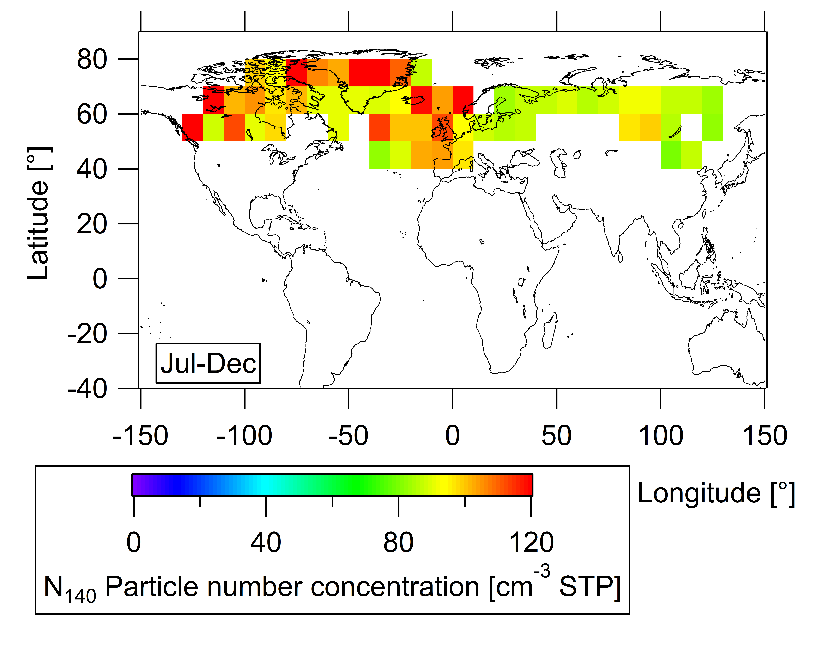 X
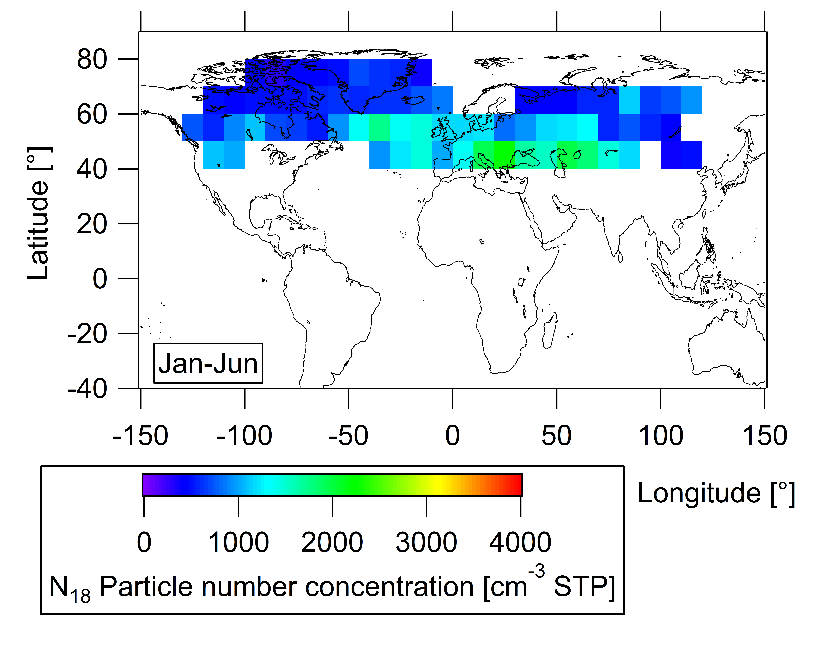 X
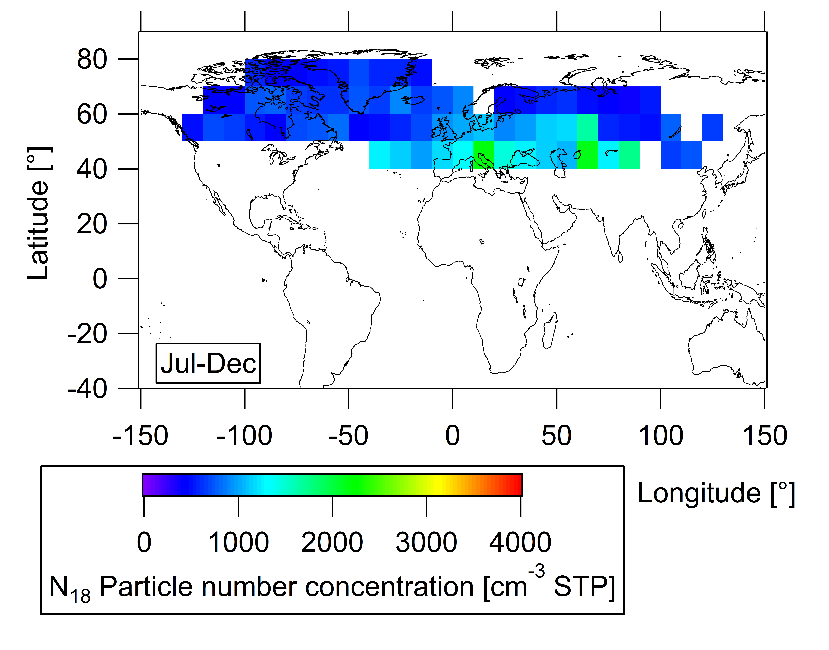 X
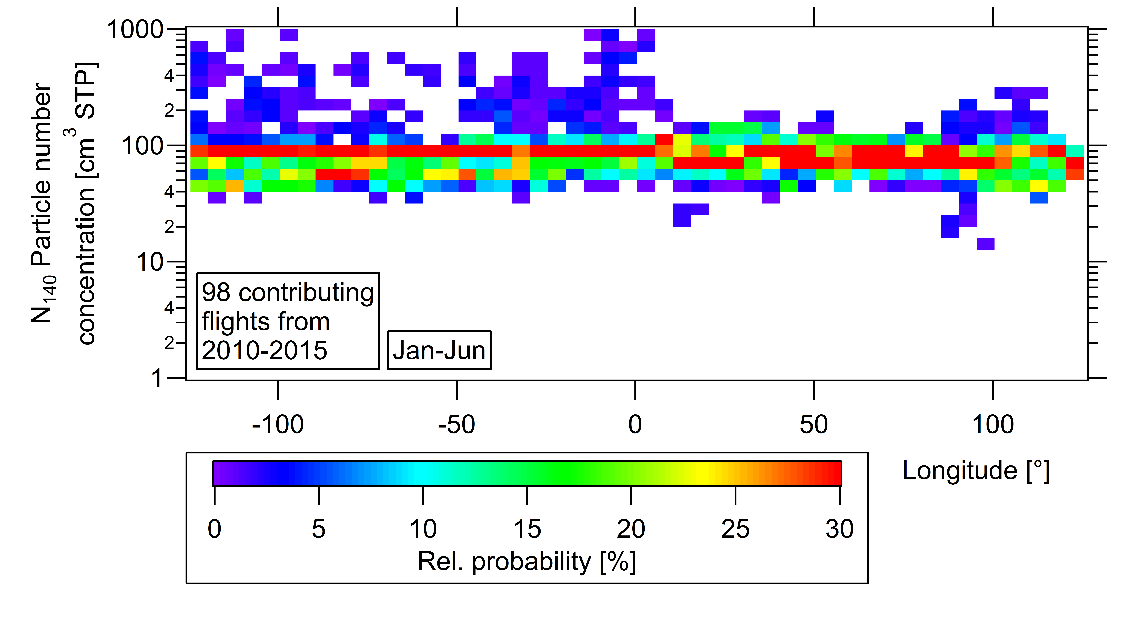 X
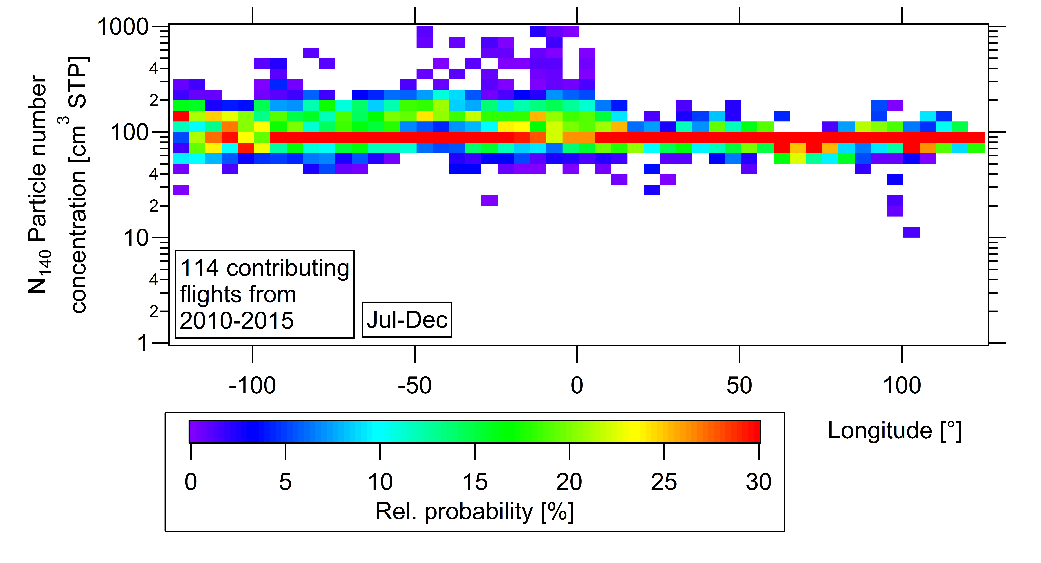 X
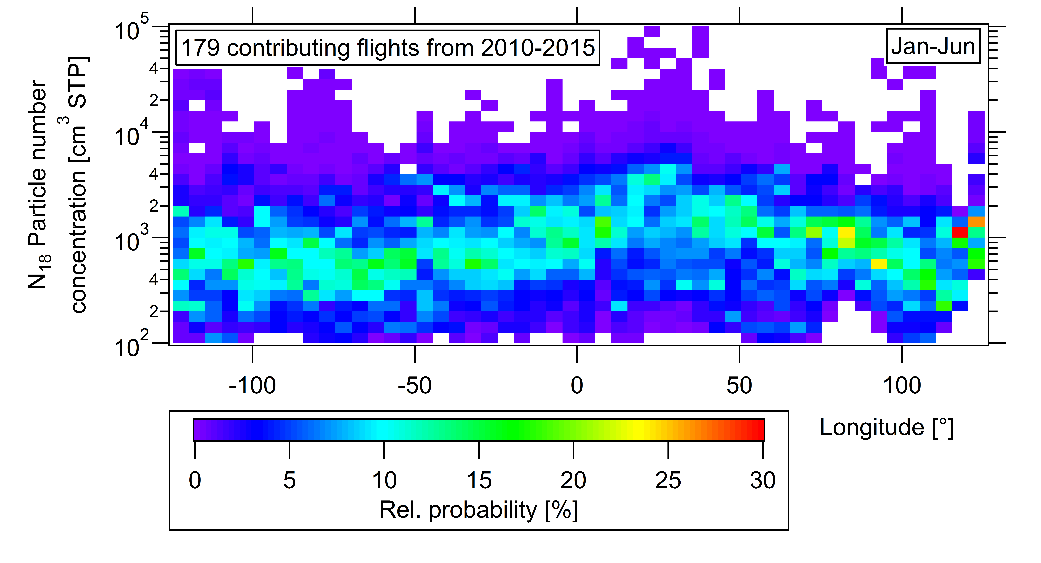 X
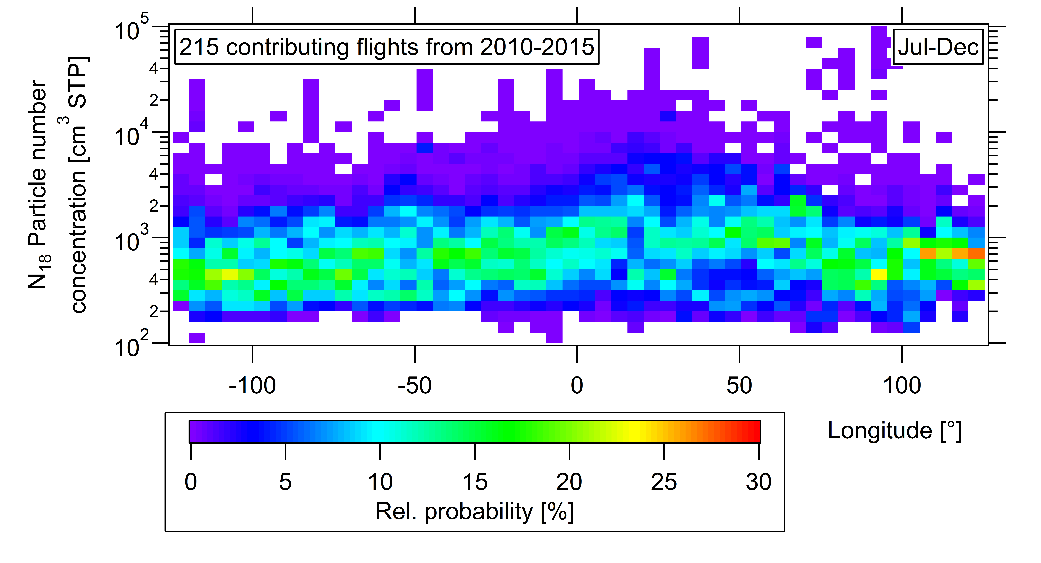 X
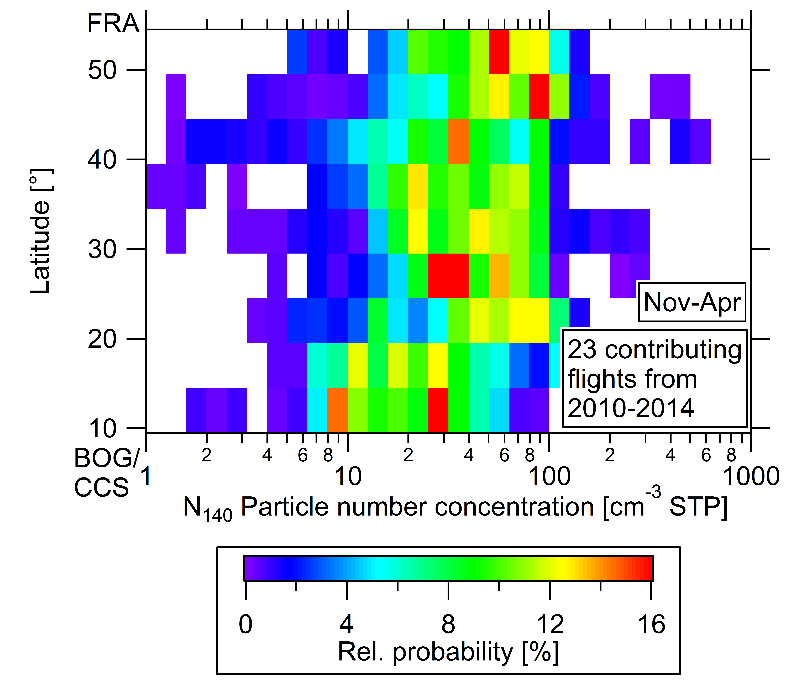 X
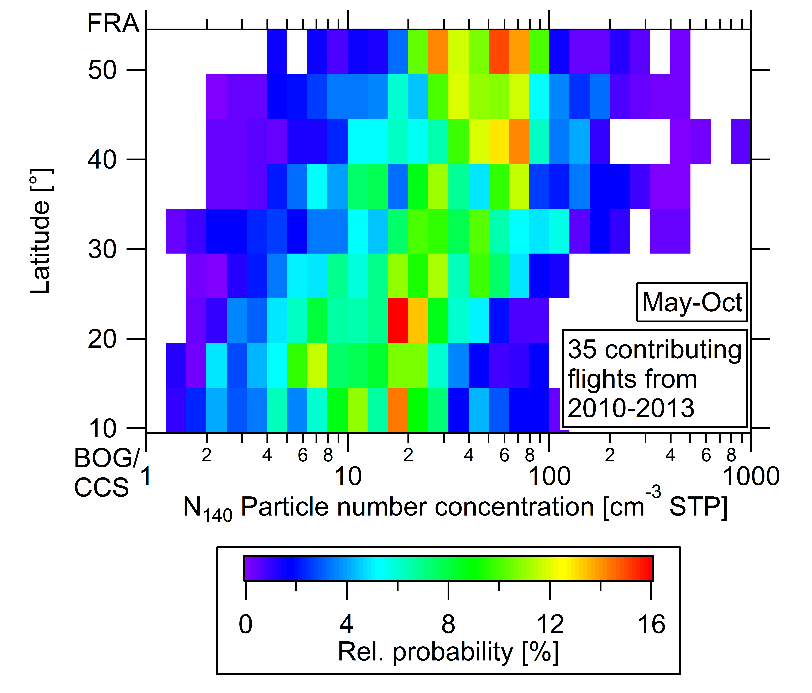 X
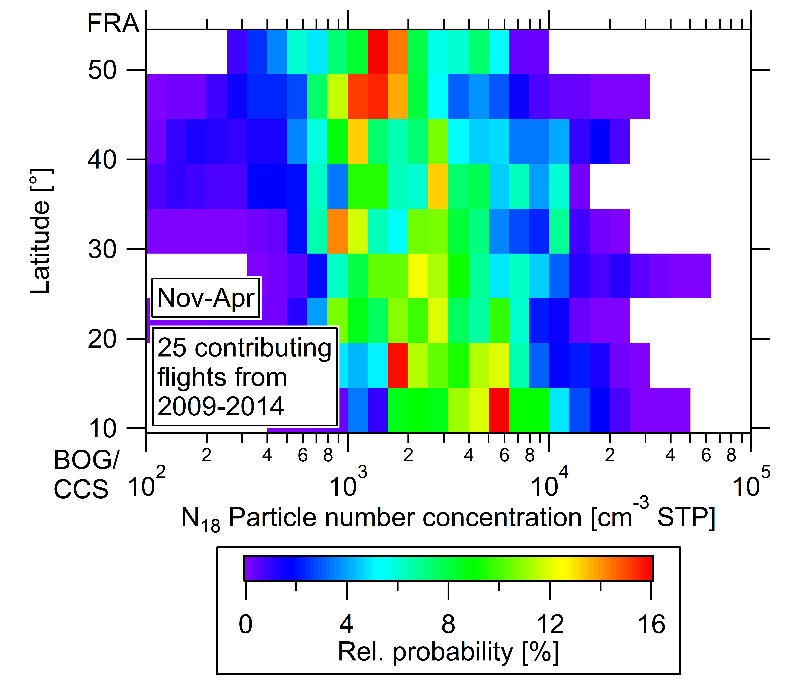 X
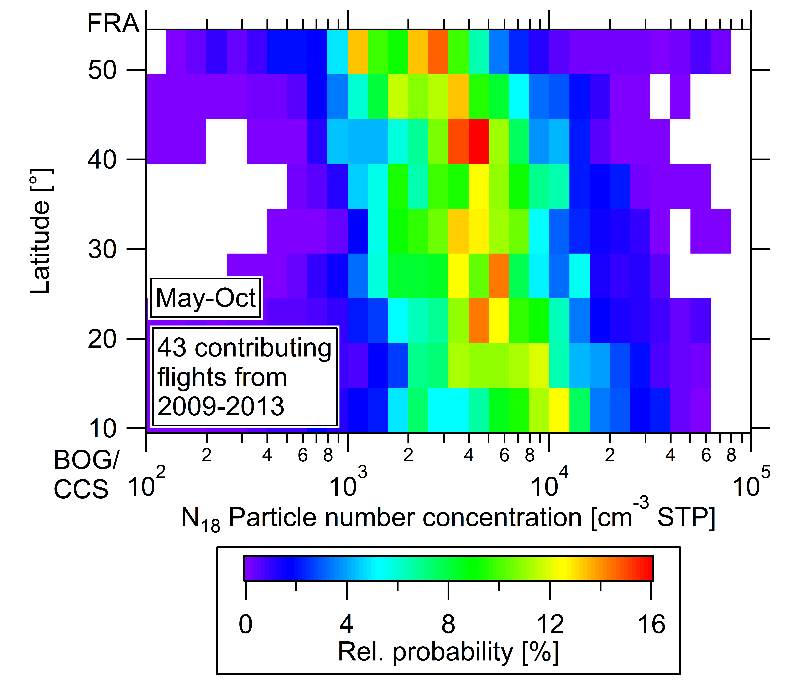 X
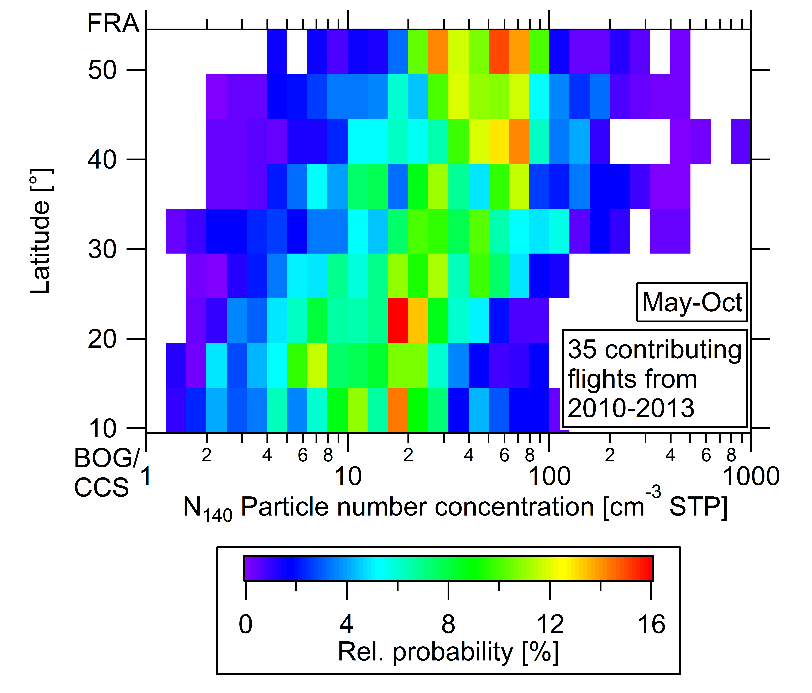 X
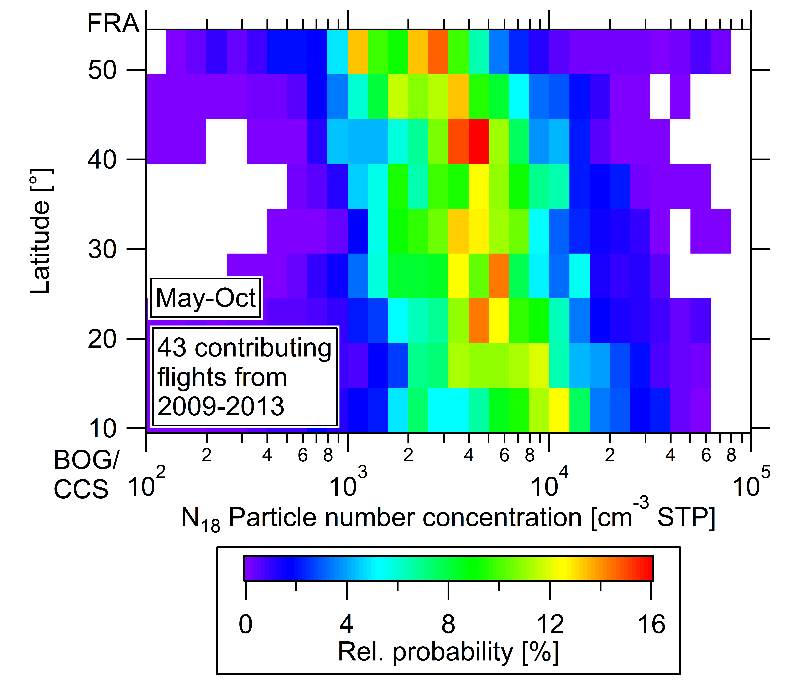 X
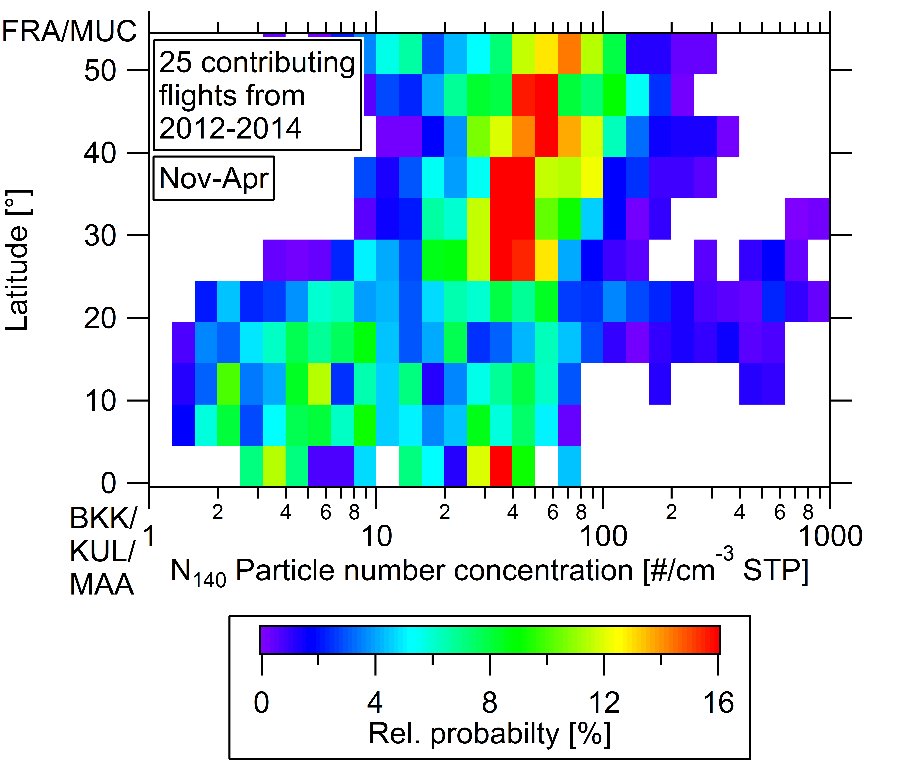 X
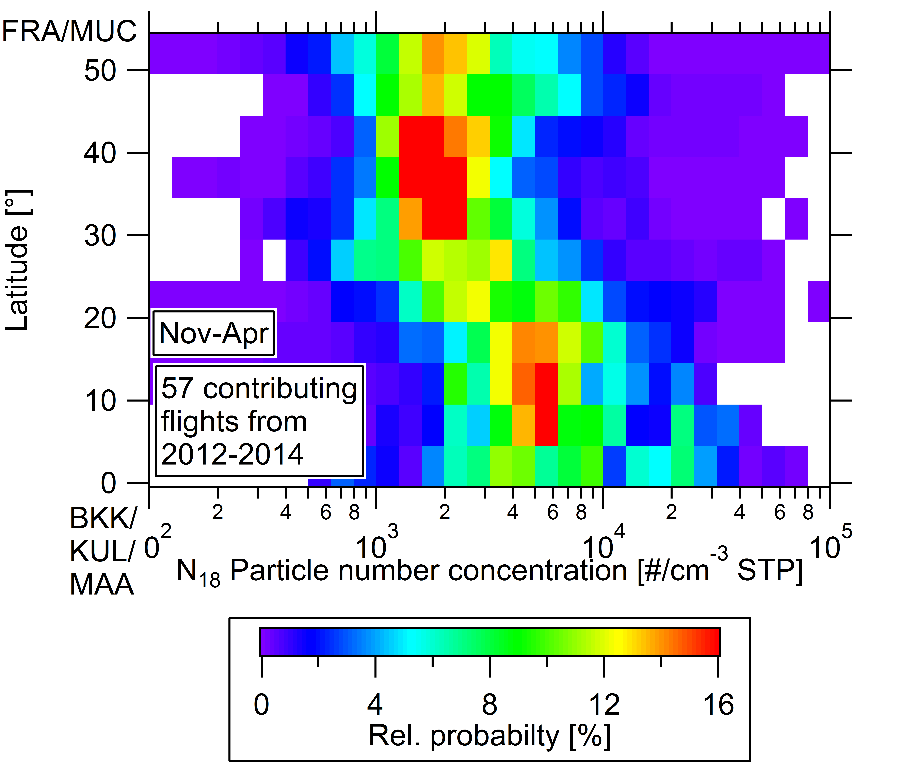 X
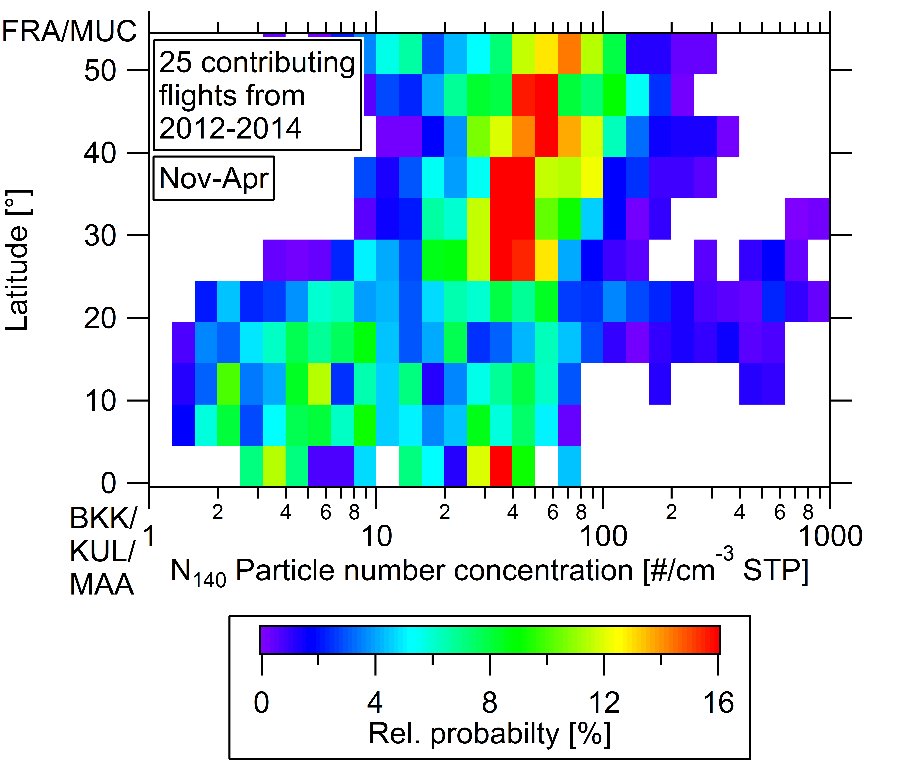 X
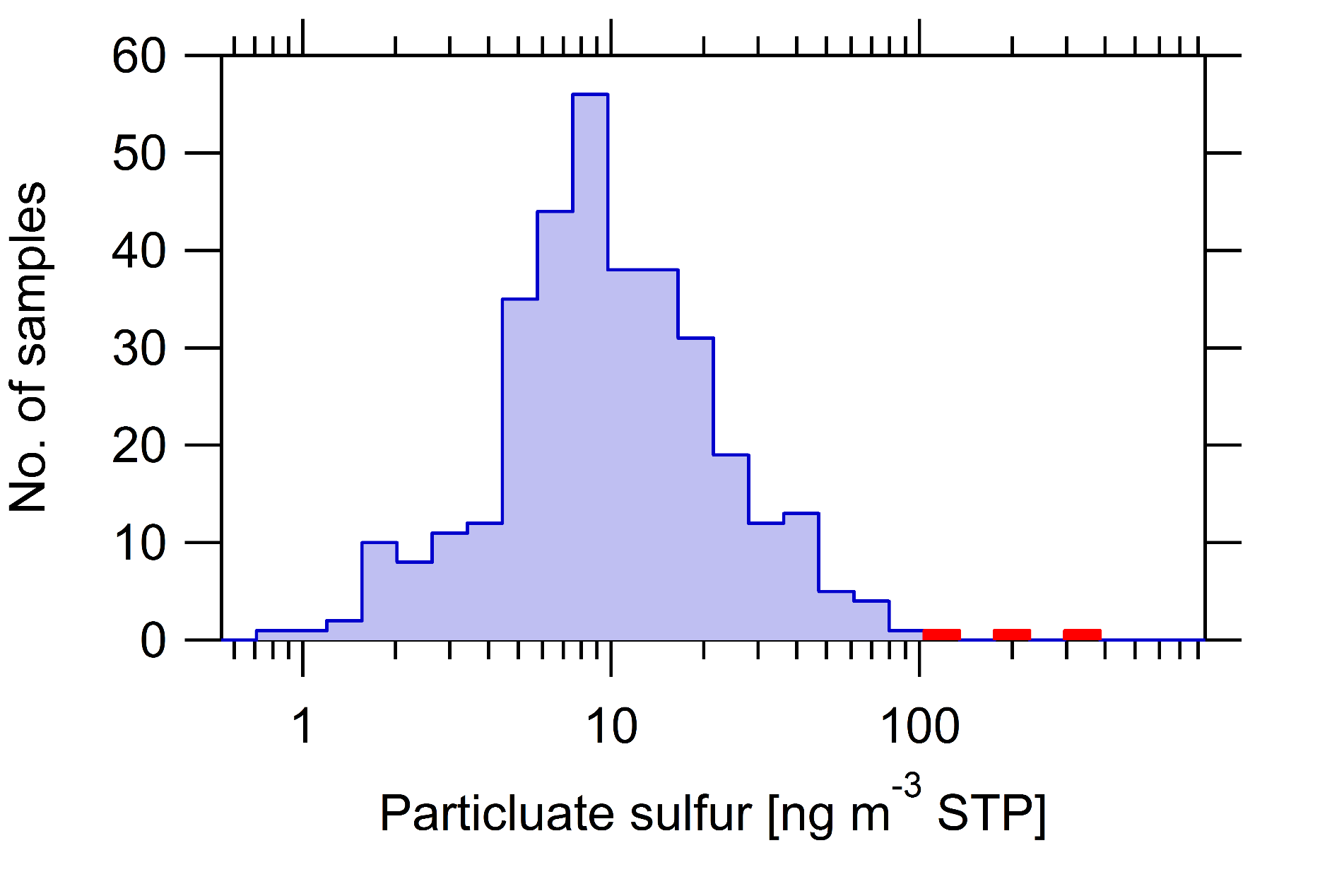 X
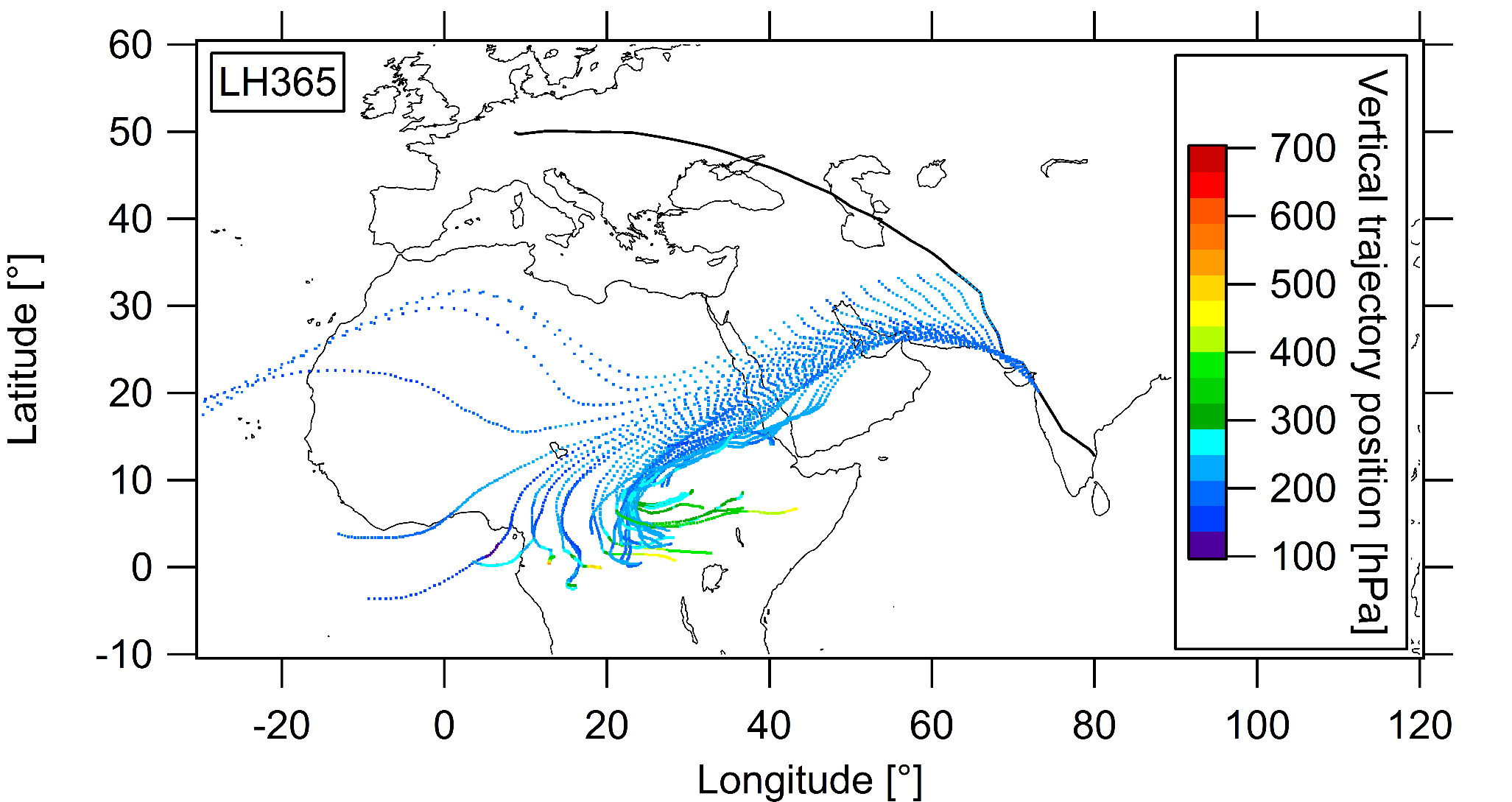 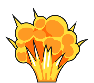 Nyamuragira
06.11.2011
X
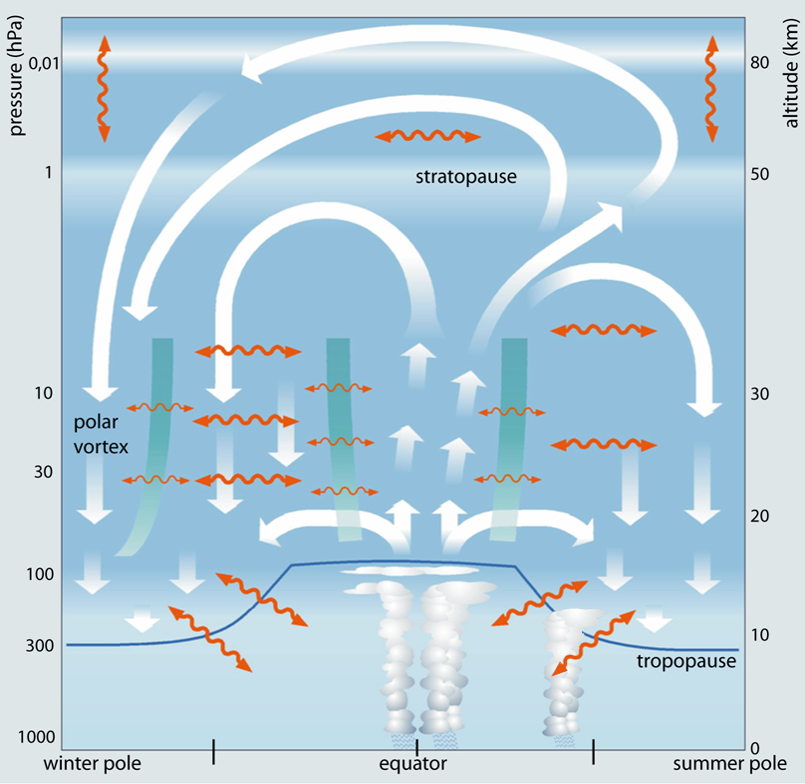 Flight
altitude
www.uni-frankfurt.de
X
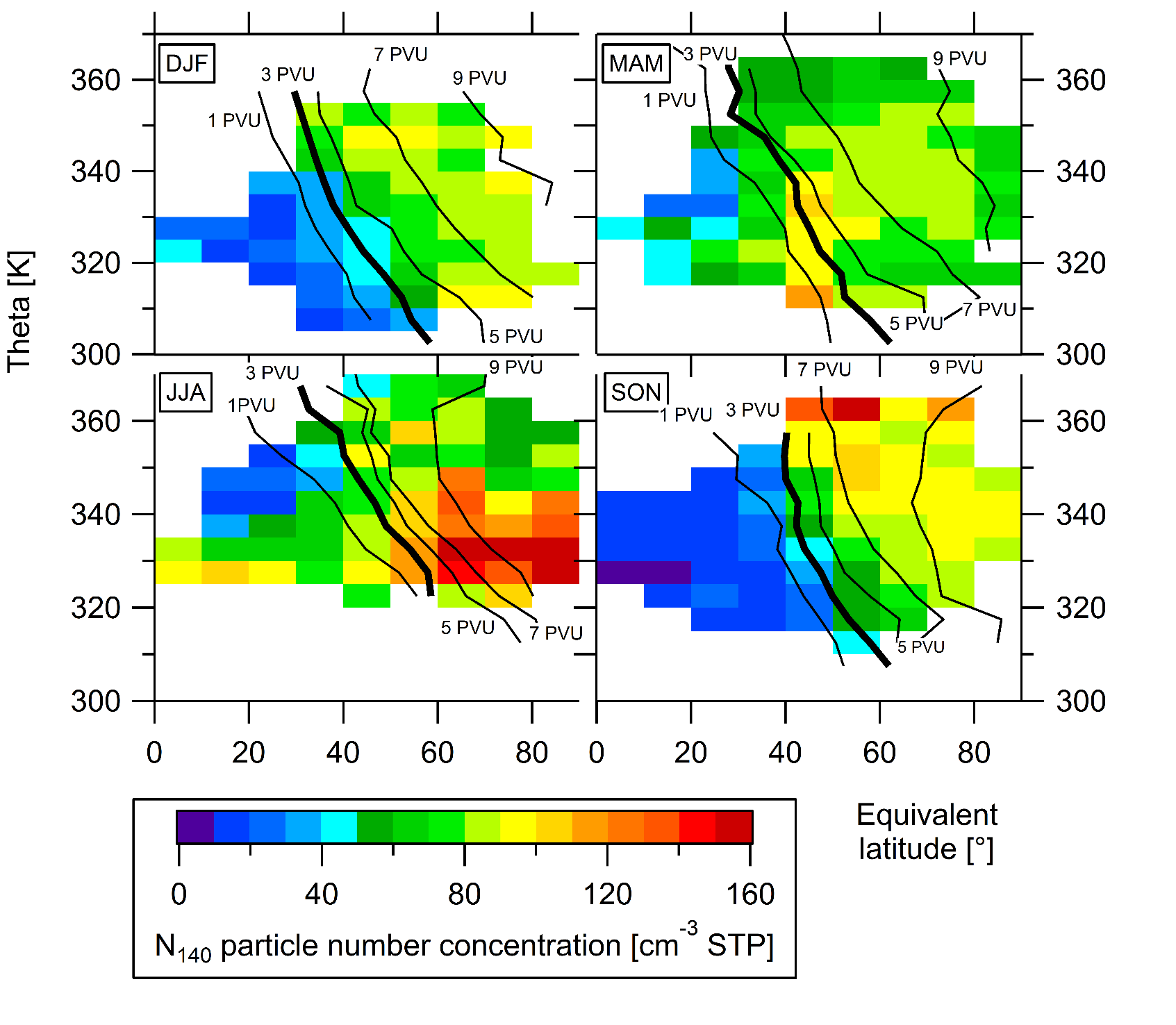 X
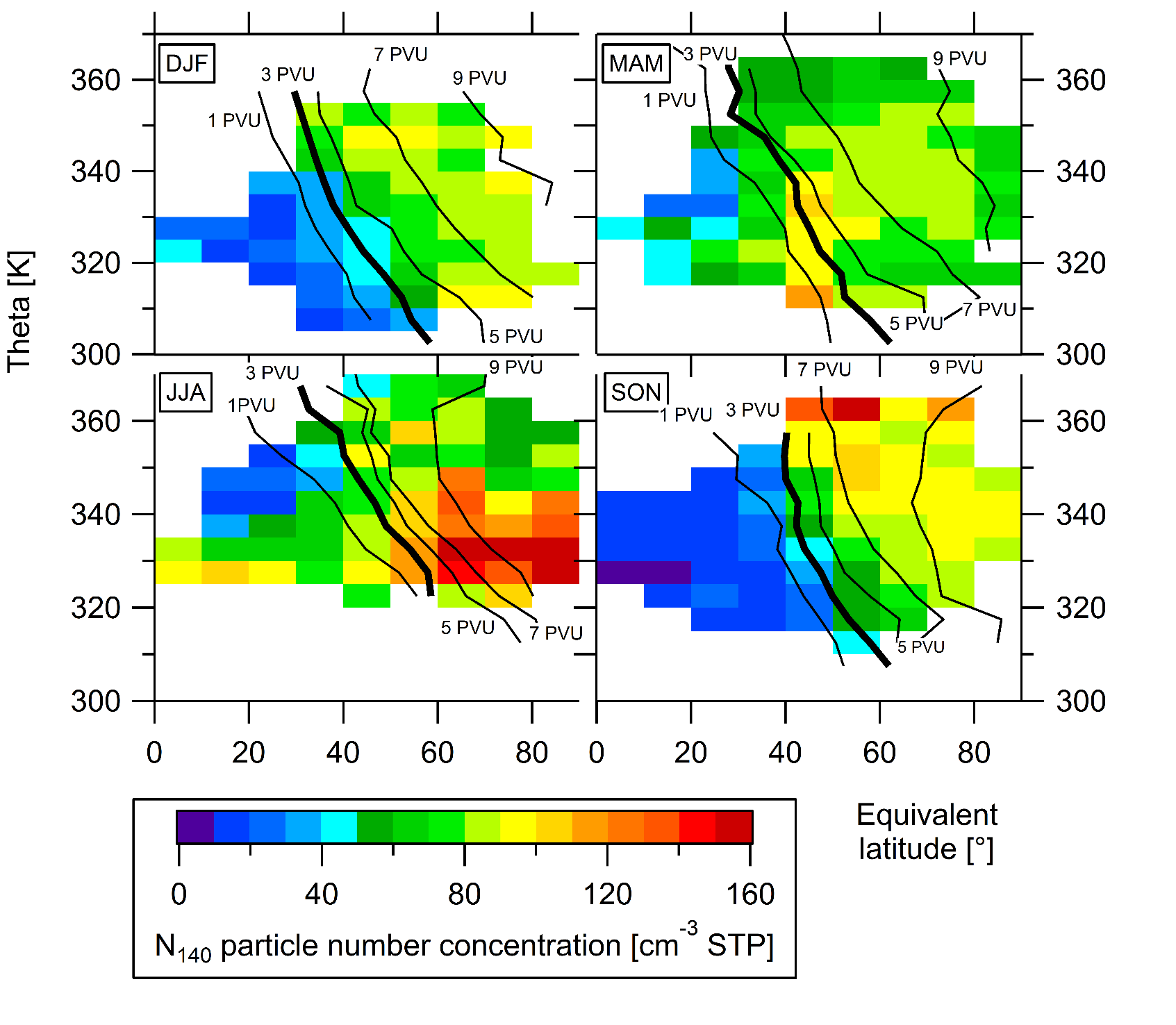 X
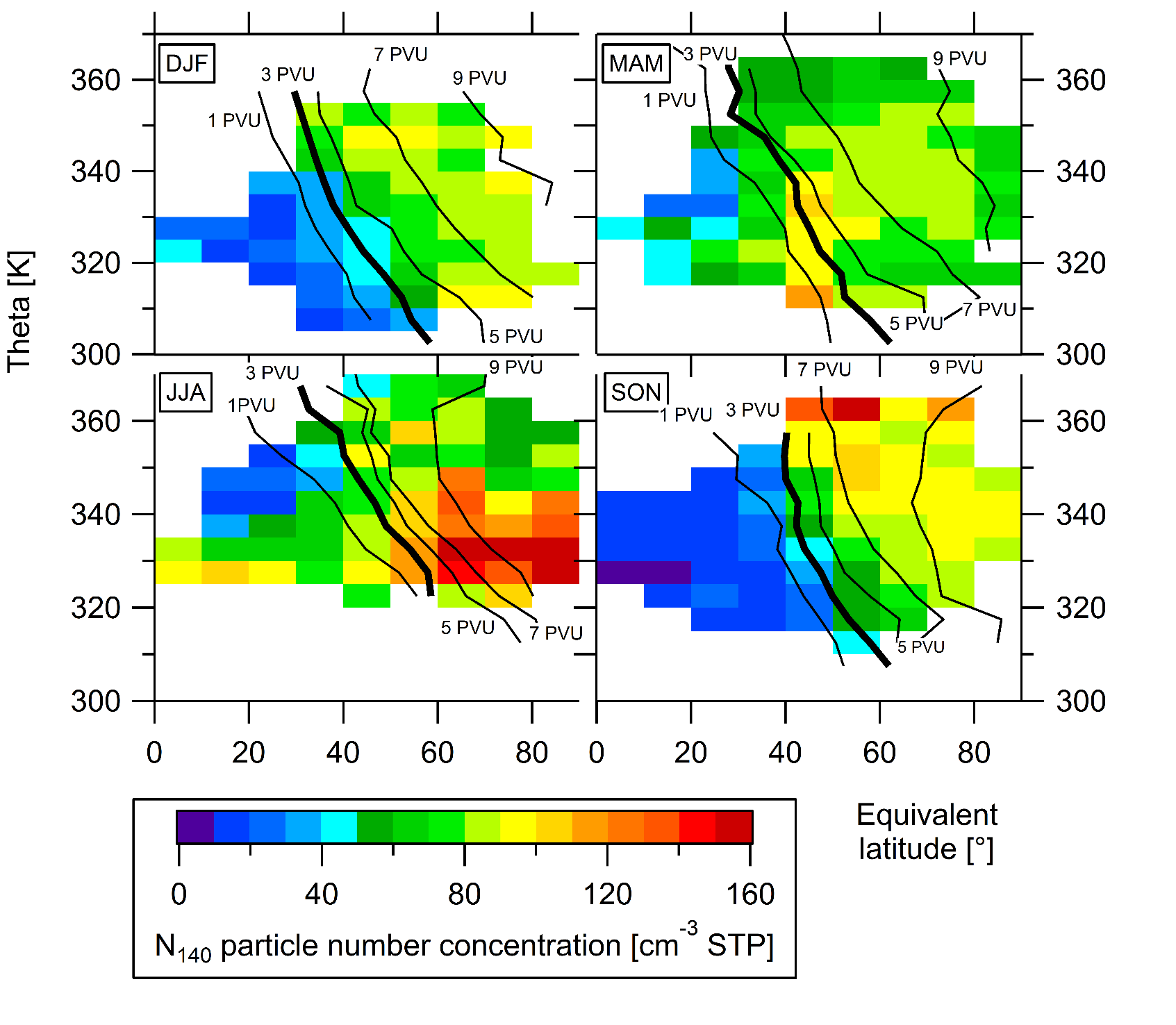 X
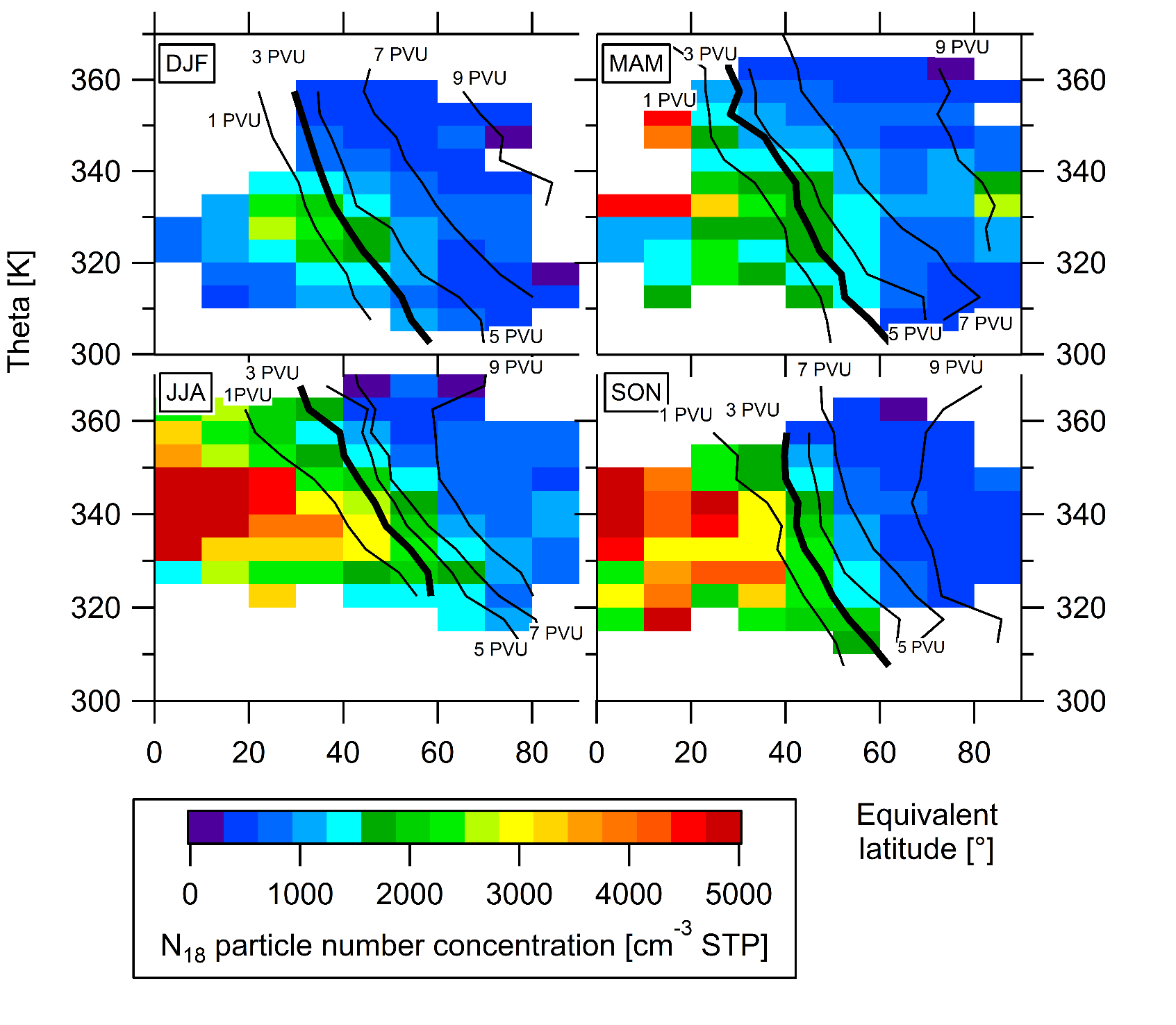 X
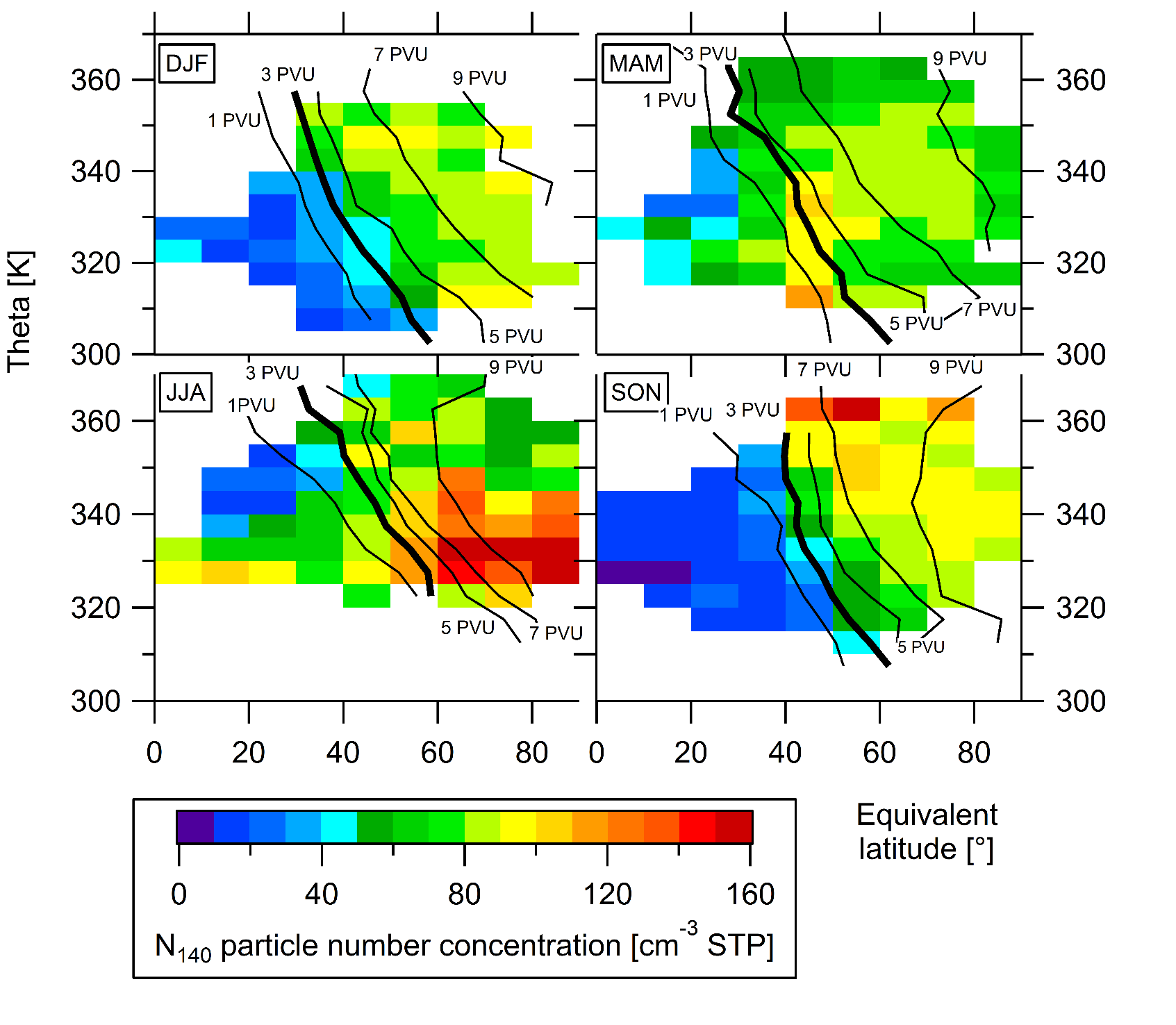 X
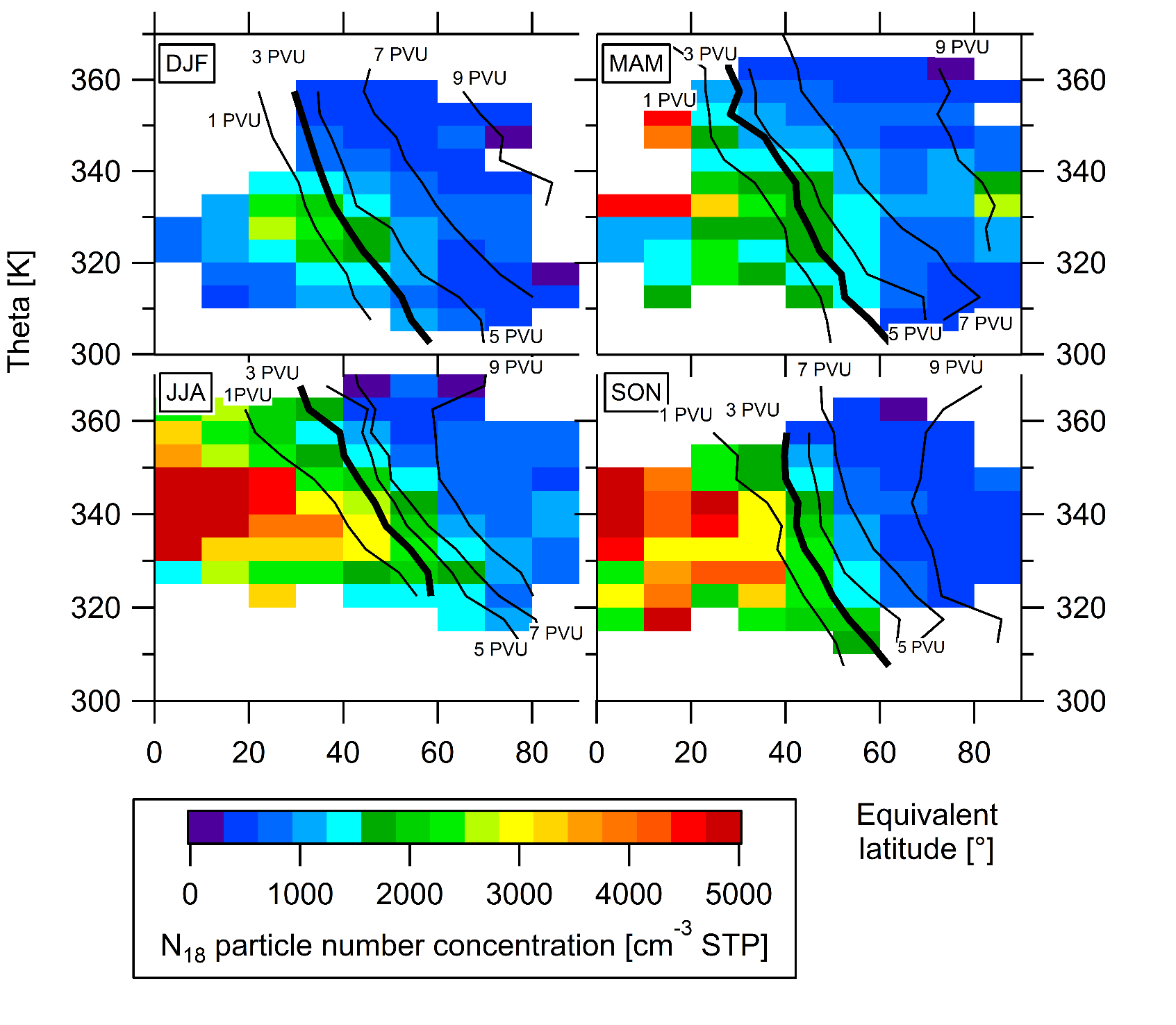